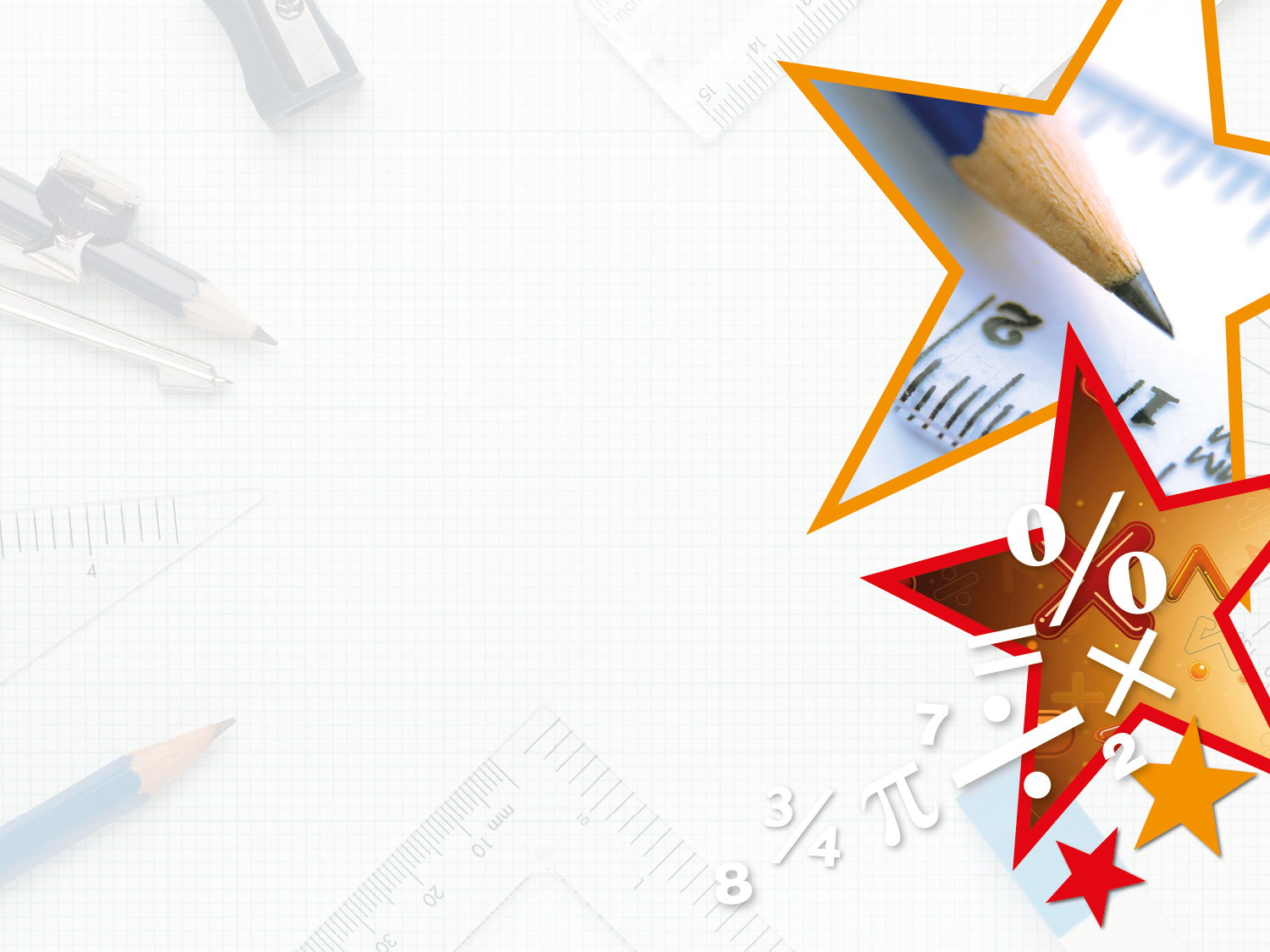 Year 1/2 – Spring Block 4 – Weight and Volume – Step 1

About This Resource:

This PowerPoint has been designed to support your teaching of this small step from the Mixed Age planning. It includes a starter activity suitable for each year group and an example of each question from the Varied Fluency and Reasoning and Problem Solving resources also provided in this pack (separate for each year group). Each slide has the year group identified in the bottom right-hand corner. We recommend that you look through this PowerPoint in advance and decide whether to work through all examples provided or a selection of them depending on the needs of your class.


National Curriculum Objectives:

Mathematics Year 1: (1M2) Measure and begin to record: mass/weight
Mathematics Year 1: (1M1) Compare, describe and solve practical problems for: mass/weight [for example, heavy/light, heavier than, lighter than]
Mathematics Year 2: (2M1) Compare and order lengths, mass, volume/capacity and record the results using >, < and =


More Year 1 and Year 2 Weight and Volume resources.


Did you like this resource? Don’t forget to review it on our website.
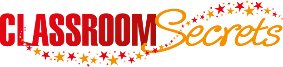 © Classroom Secrets Limited 2019
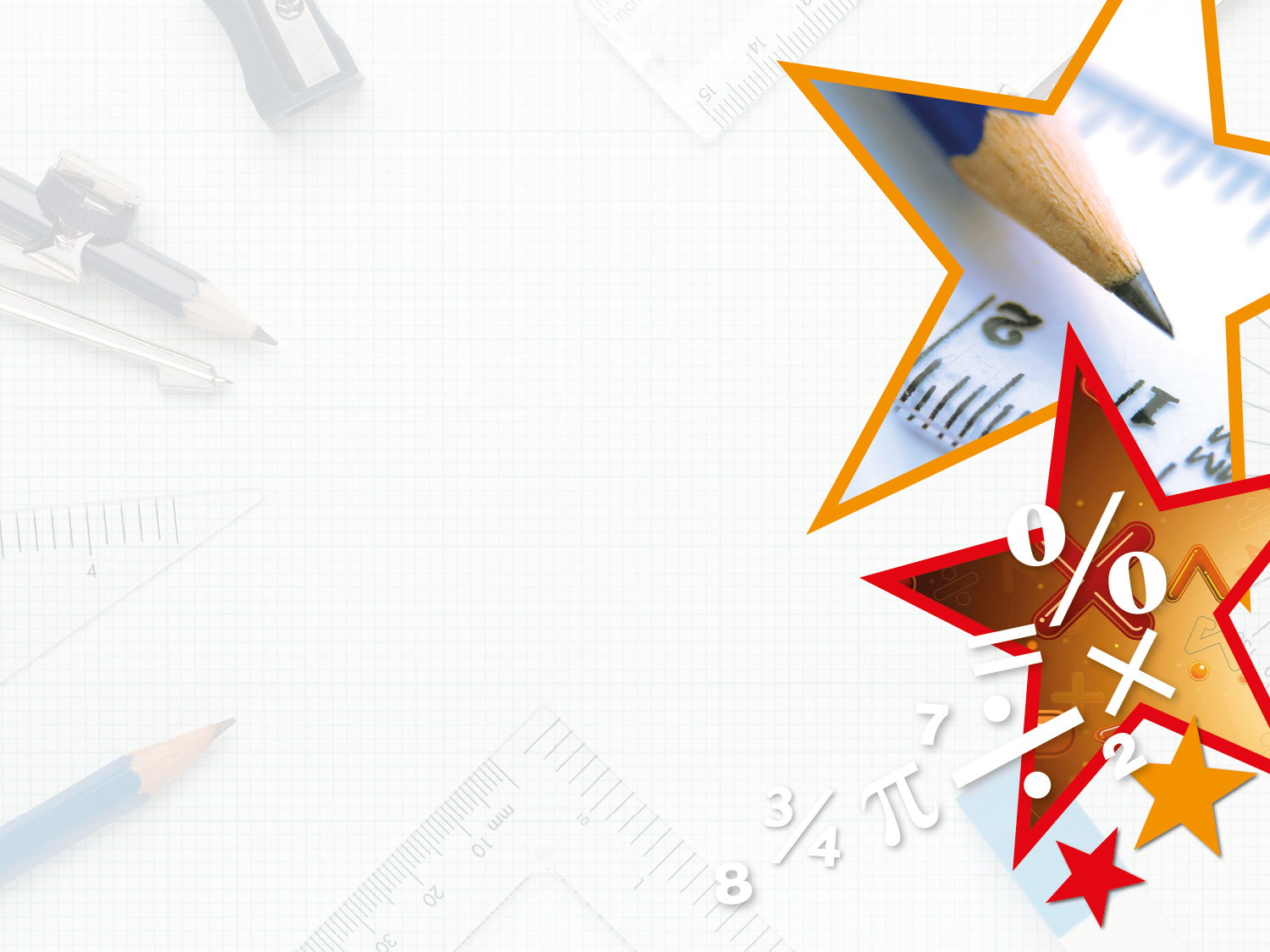 Year 1/2 – Spring Block 4 – Weight and Volume




Step 1
Year 1: Introduce Weight and Mass
Year 2: Compare Mass
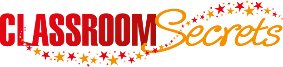 © Classroom Secrets Limited 2019
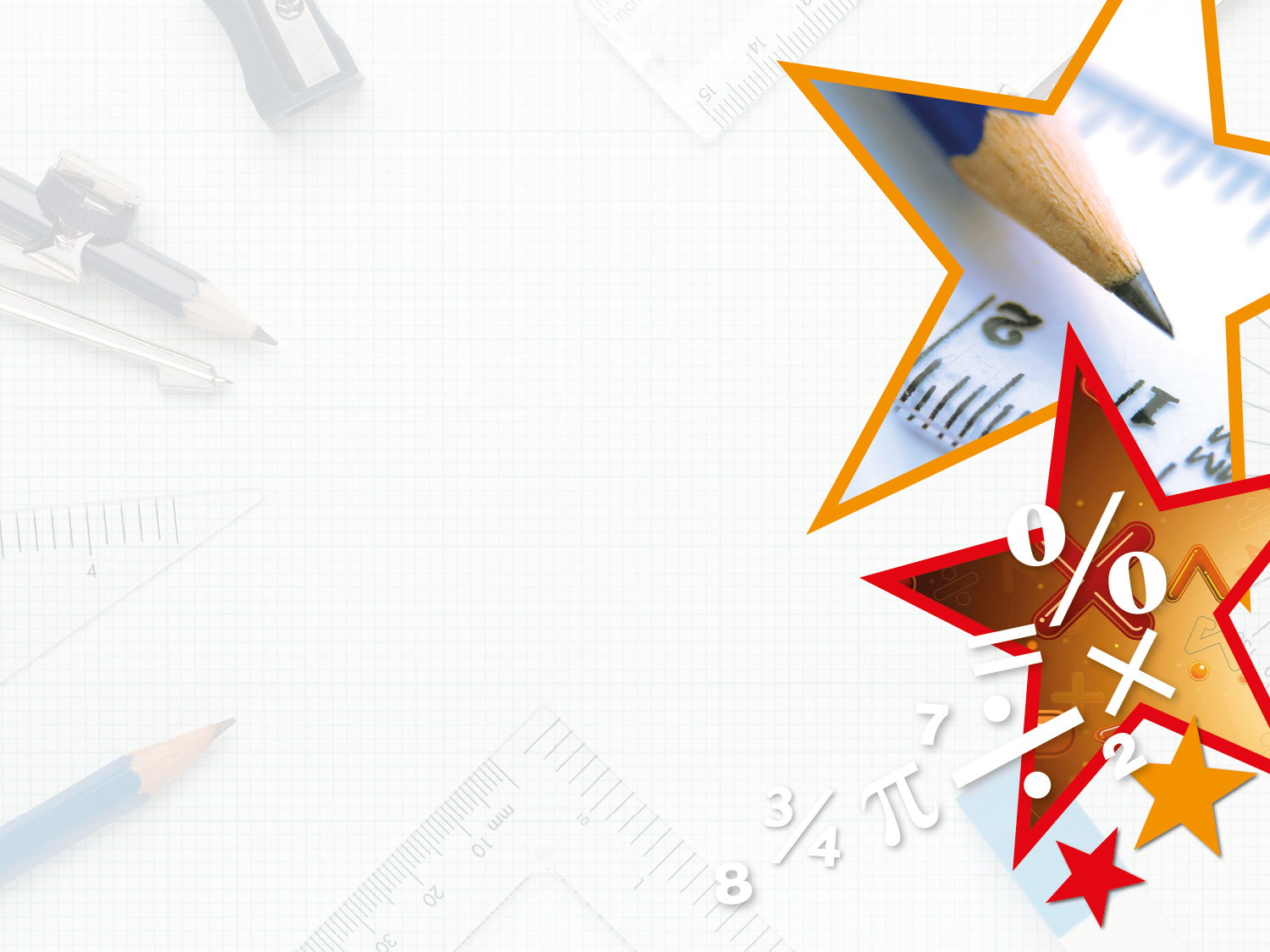 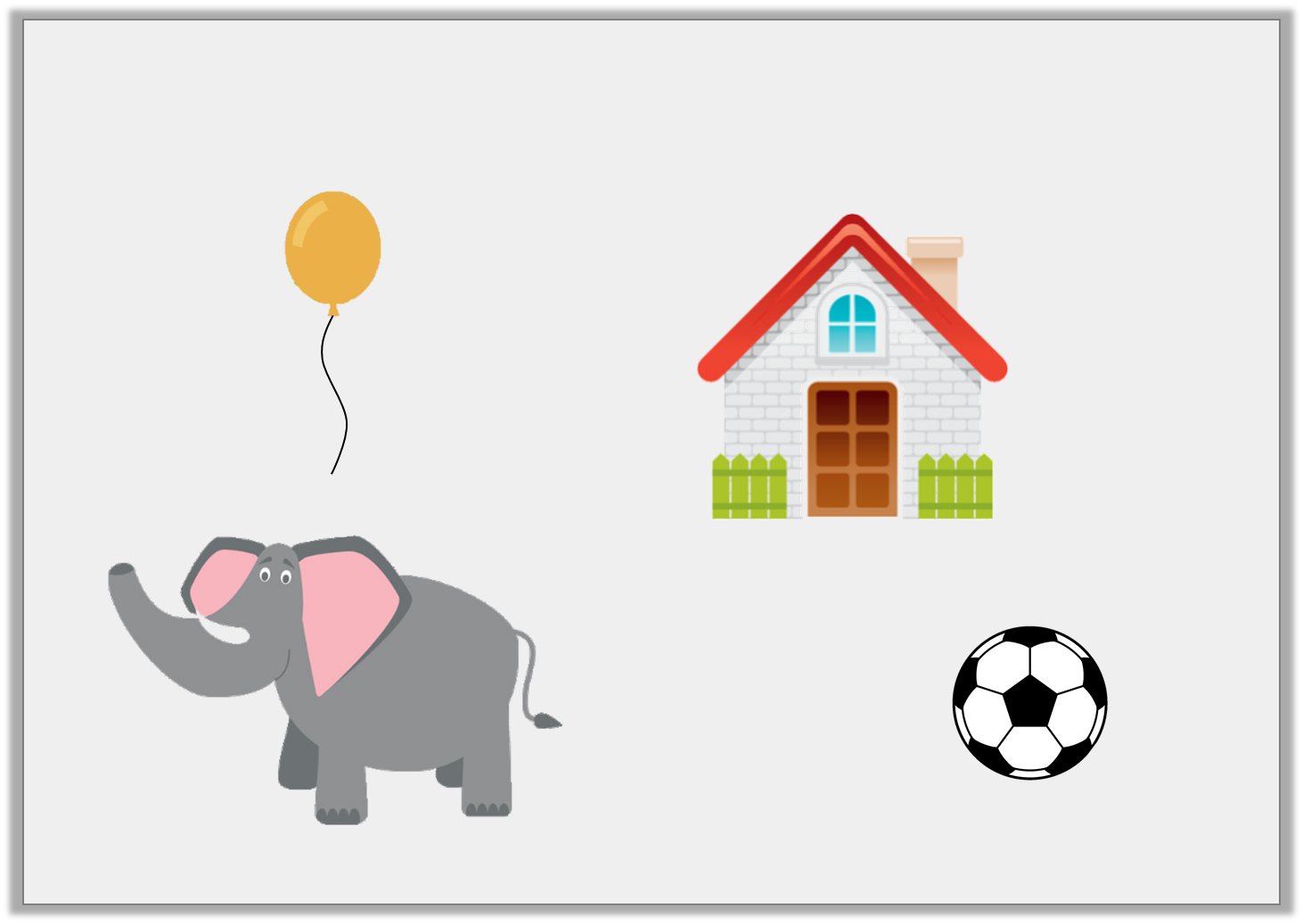 Introduction

Which items do you think are too heavy for you to pick up?
Y1
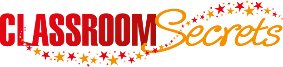 © Classroom Secrets Limited 2019
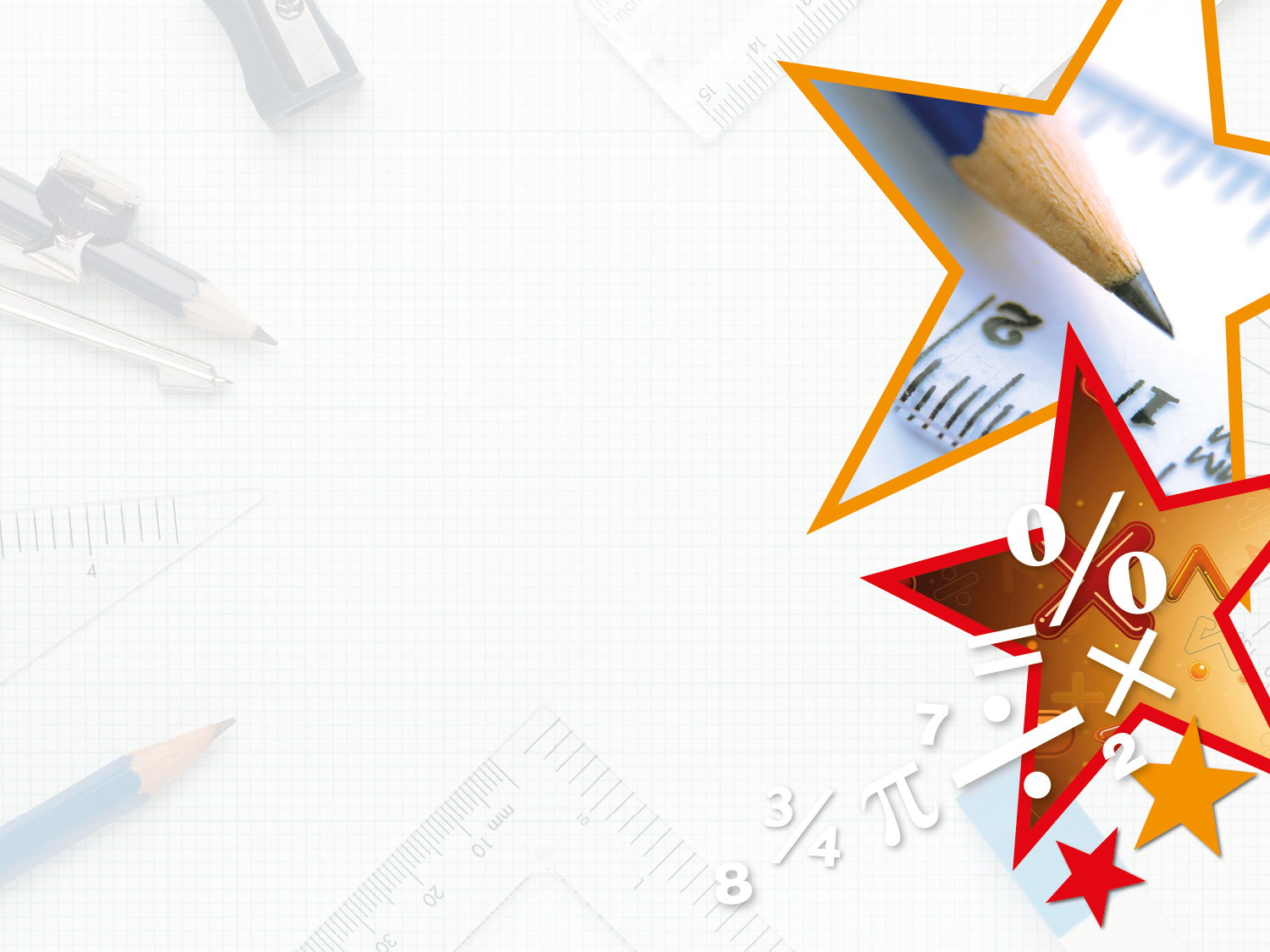 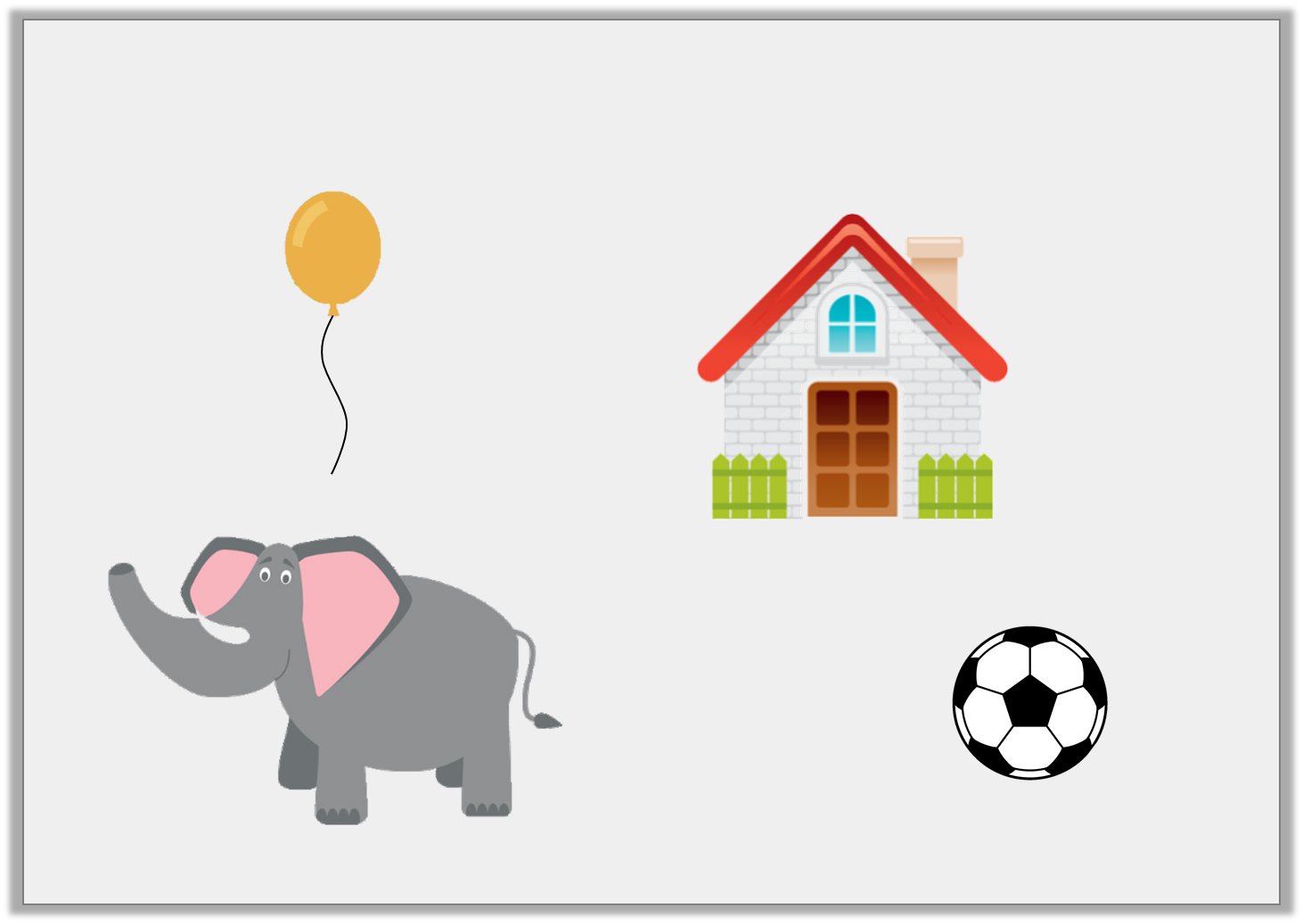 Introduction

Which items do you think are too heavy for you to pick up?
Y1
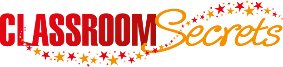 © Classroom Secrets Limited 2019
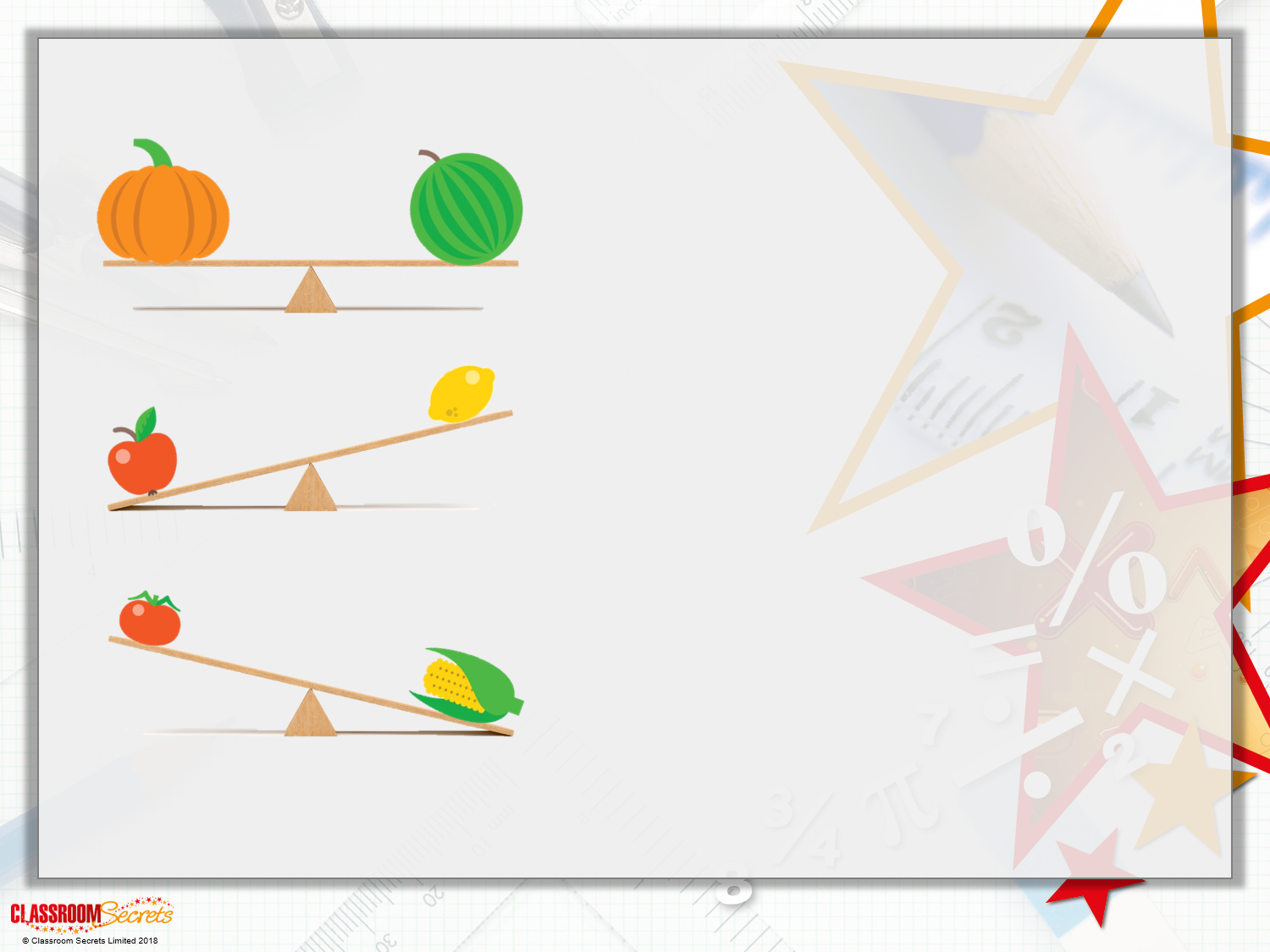 Introduction

Complete the sentences.













Word bank:   more   less   same
The pumpkin weighs the                   as the melon.
The lemon weighs                    than the apple.
The sweetcorn weighs                    than the tomato.
Y2
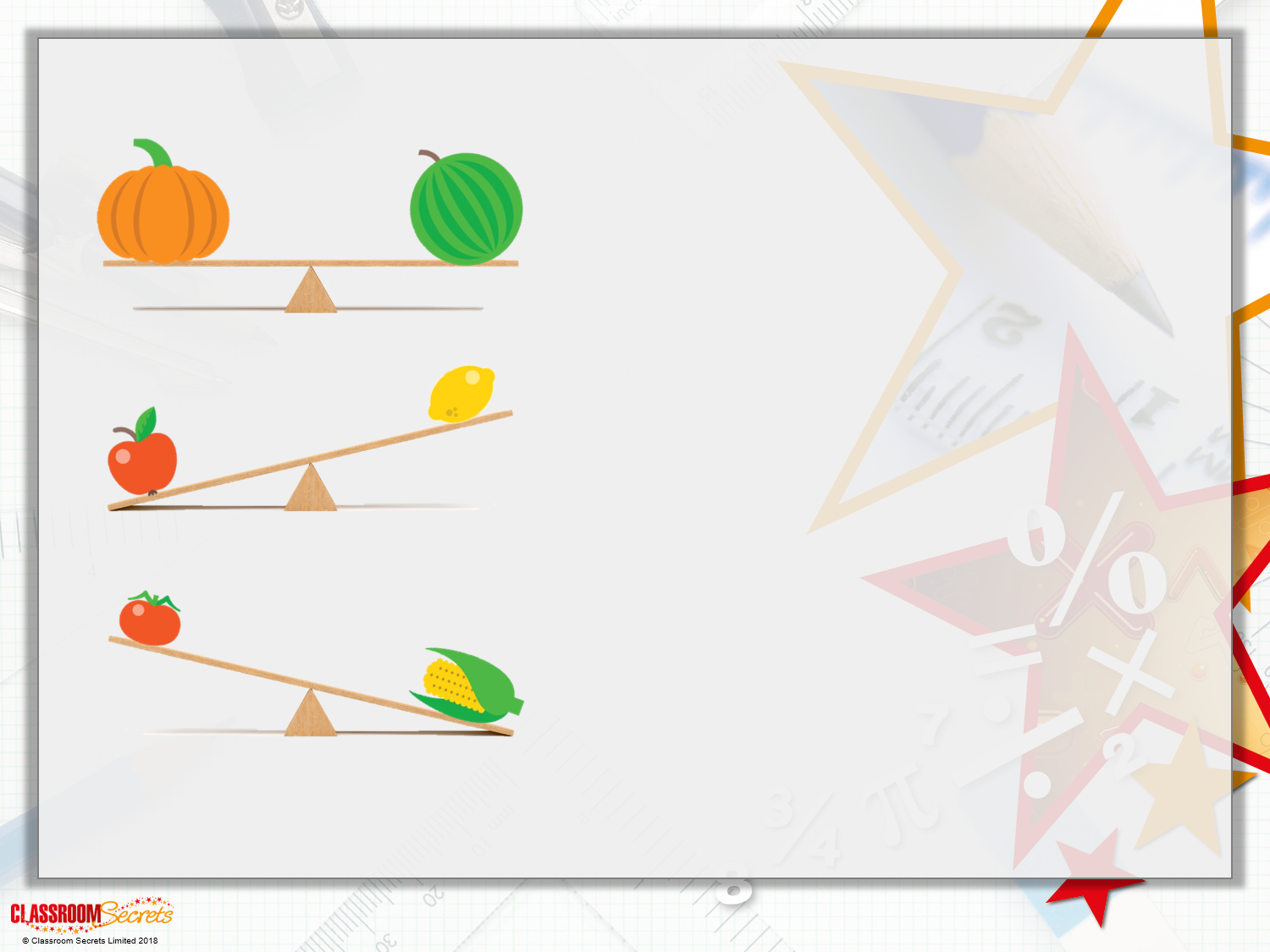 Introduction

Complete the sentences.













Word bank:   more   less   same
The pumpkin weighs the                   as the melon.
same
less
The lemon weighs                    than the apple.
more
The sweetcorn weighs                    than the tomato.
Y2
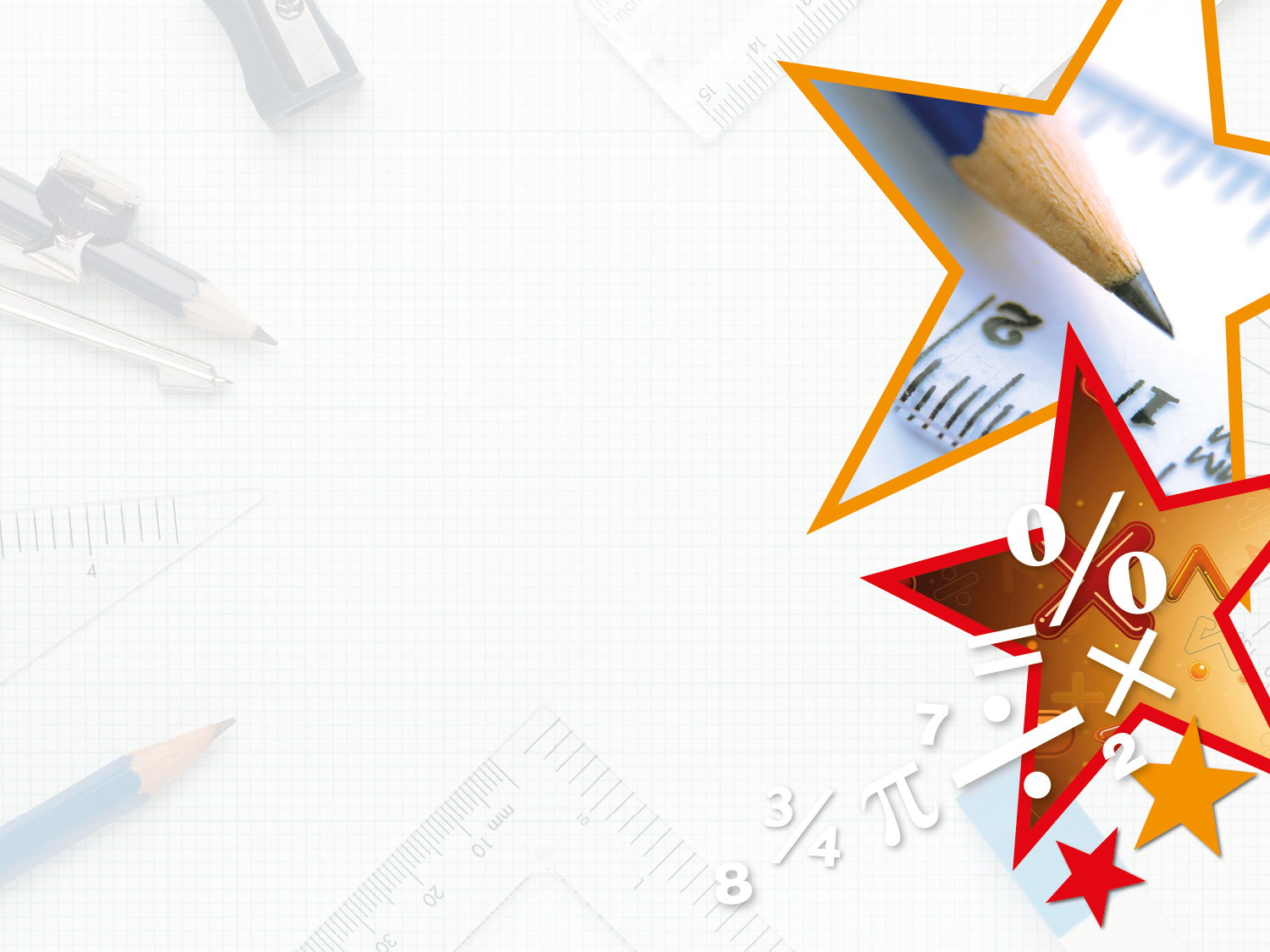 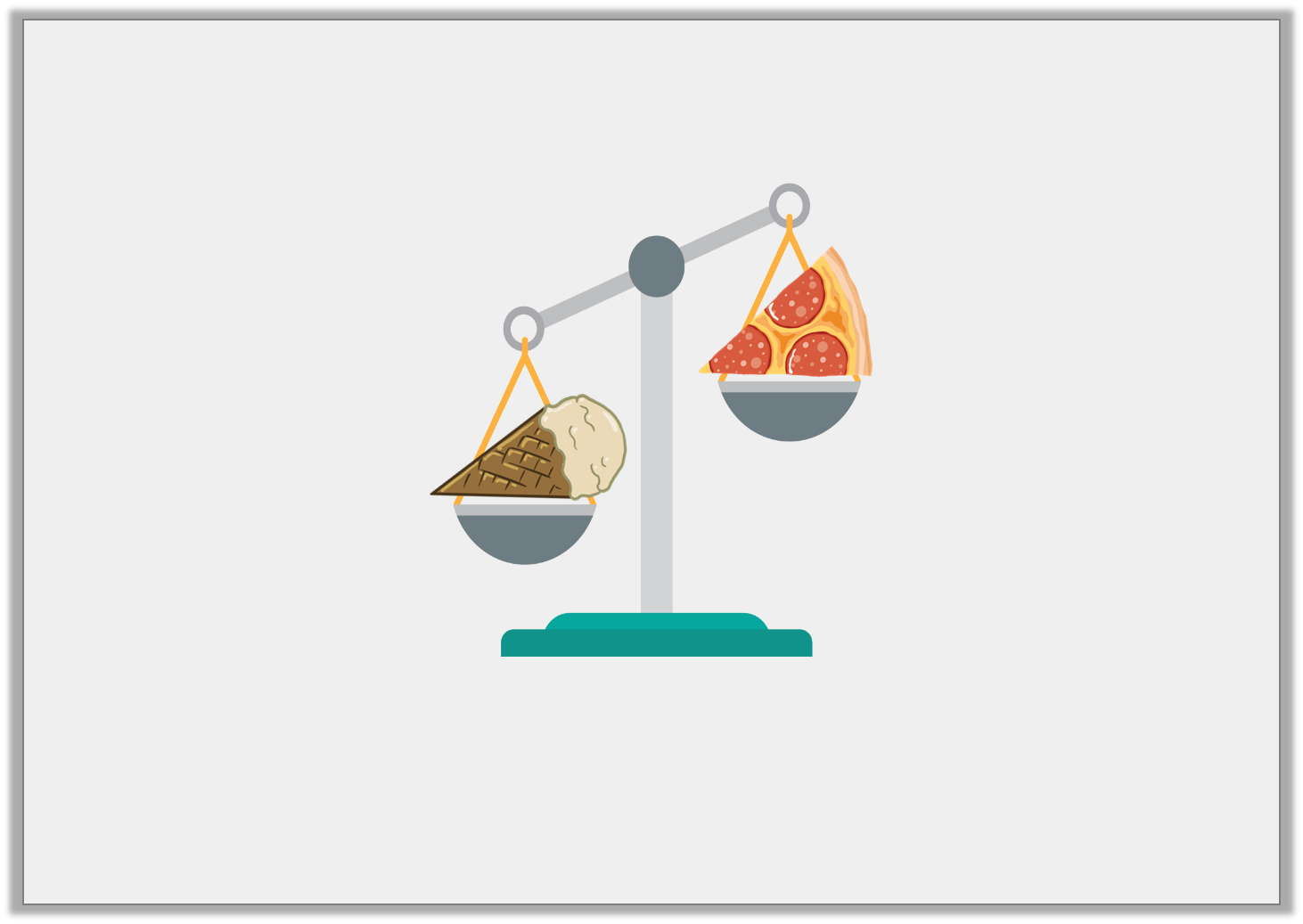 Varied Fluency 1

True or false? The pizza is heavier than the ice cream.
Y1
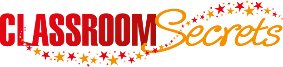 © Classroom Secrets Limited 2019
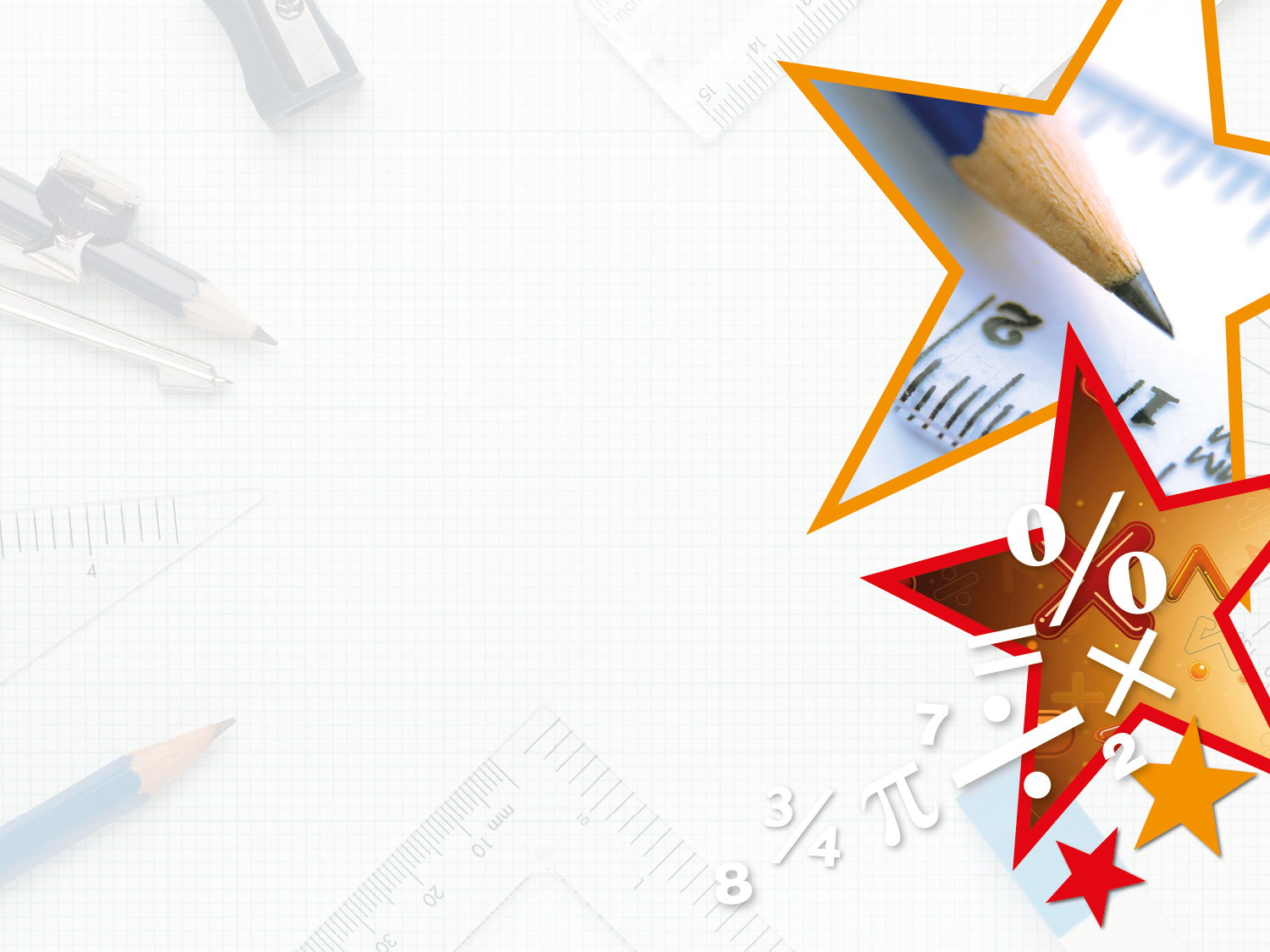 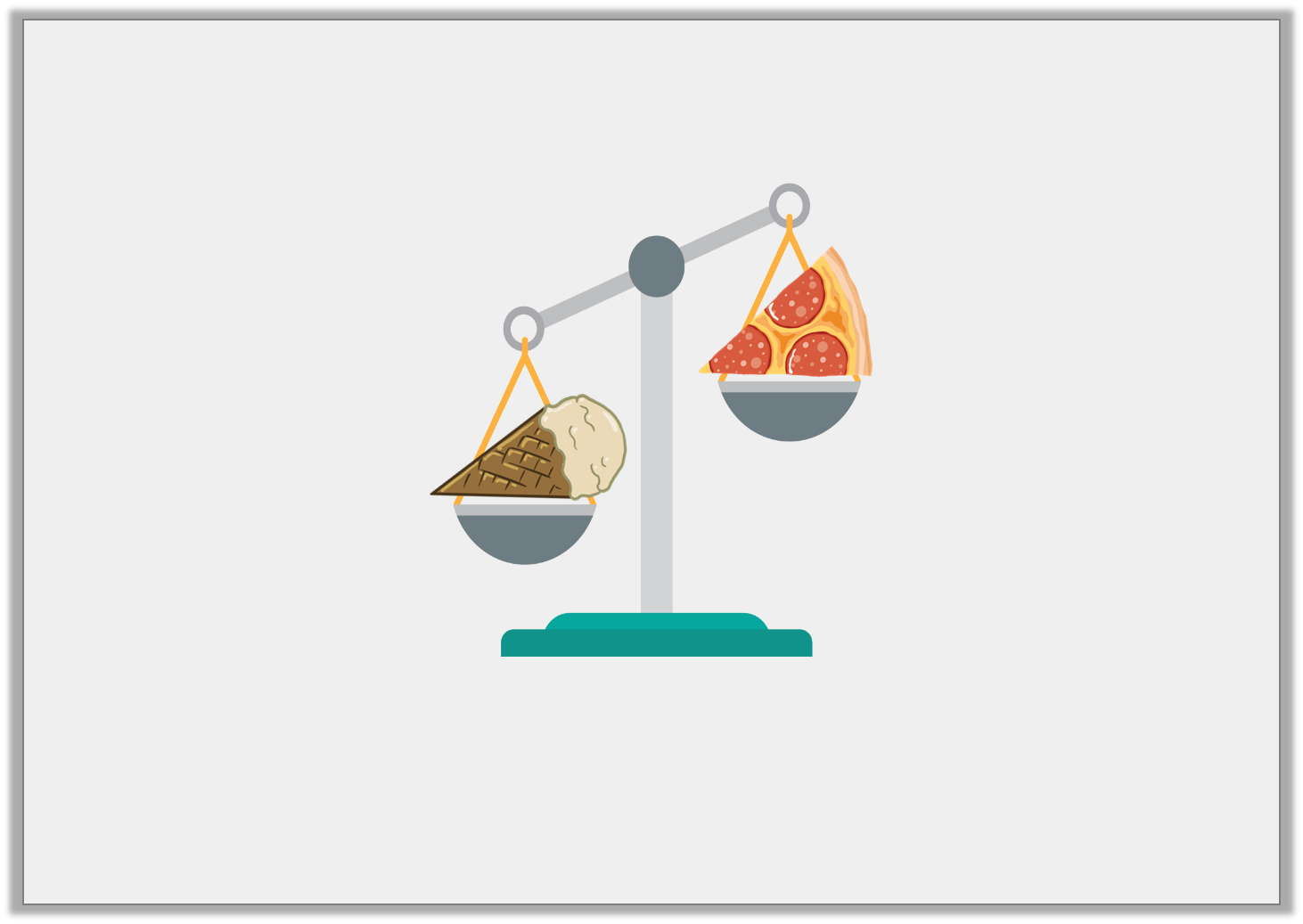 Varied Fluency 1

True or false? The pizza is heavier than the ice cream.












False. 
The pizza is lighter than the ice cream.
Y1
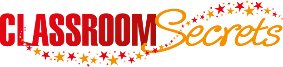 © Classroom Secrets Limited 2019
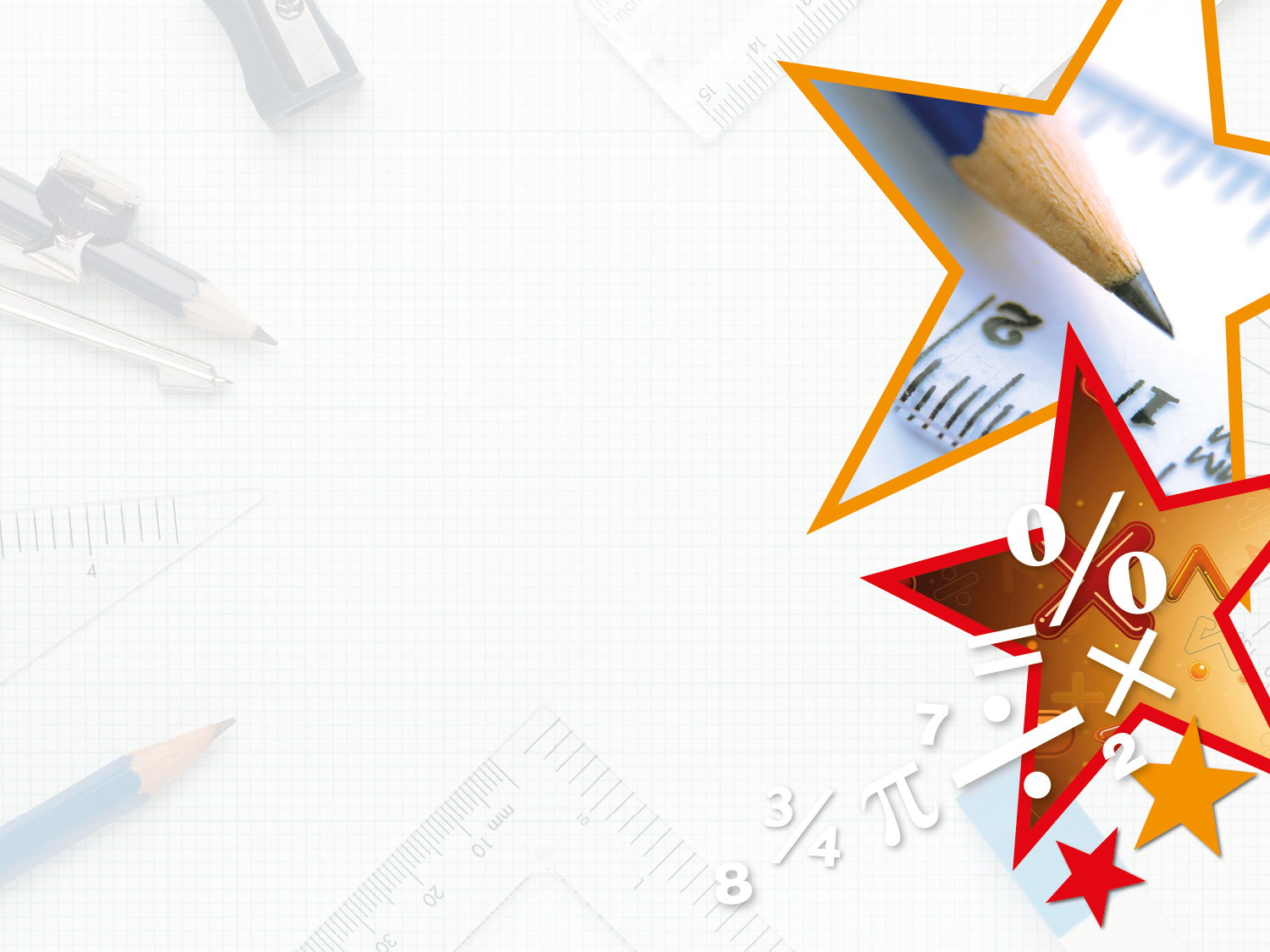 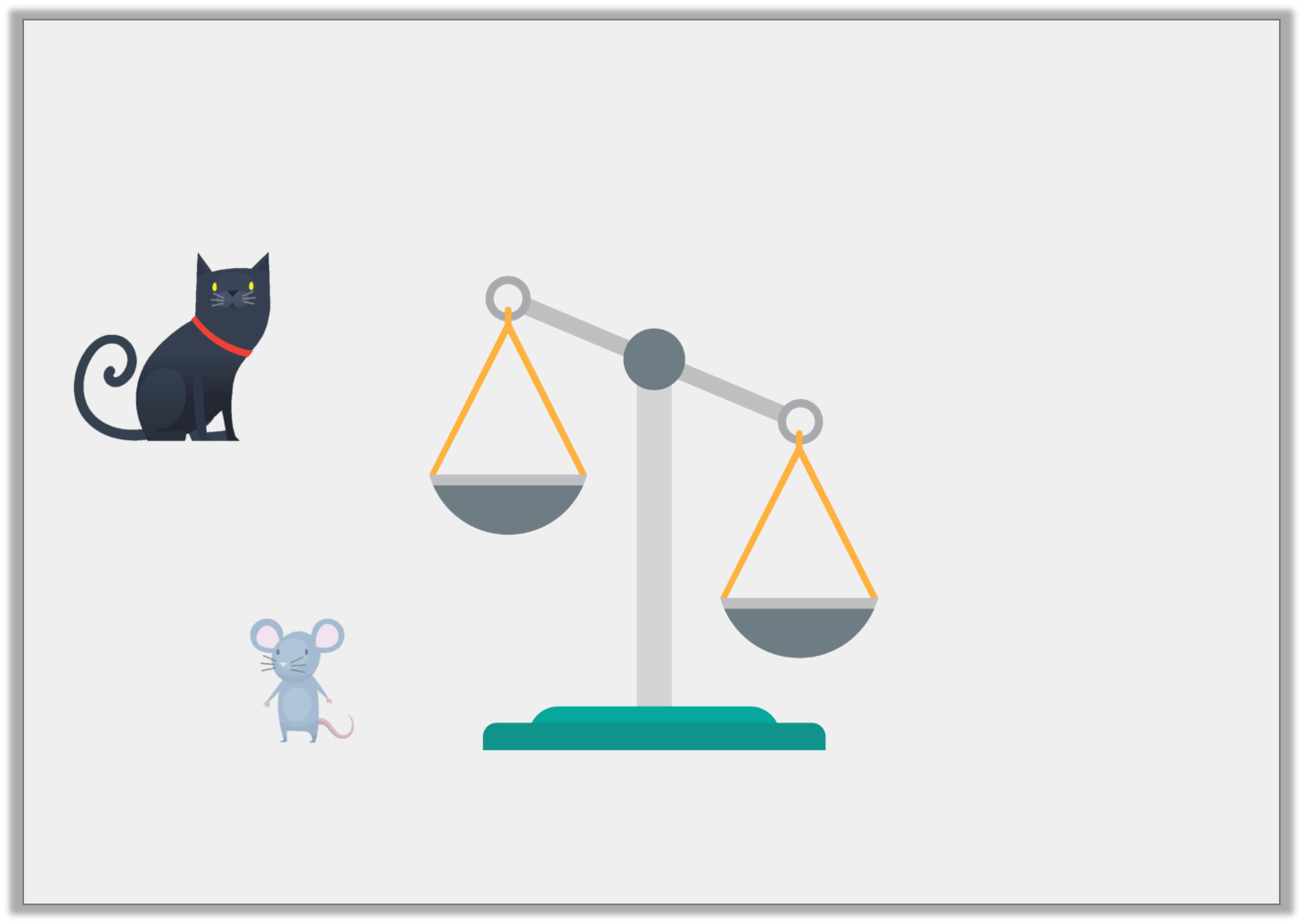 Varied Fluency 2

The cat is heavier than the mouse. 
Draw them in the correct place on the scales.
Y1
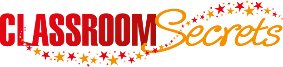 © Classroom Secrets Limited 2019
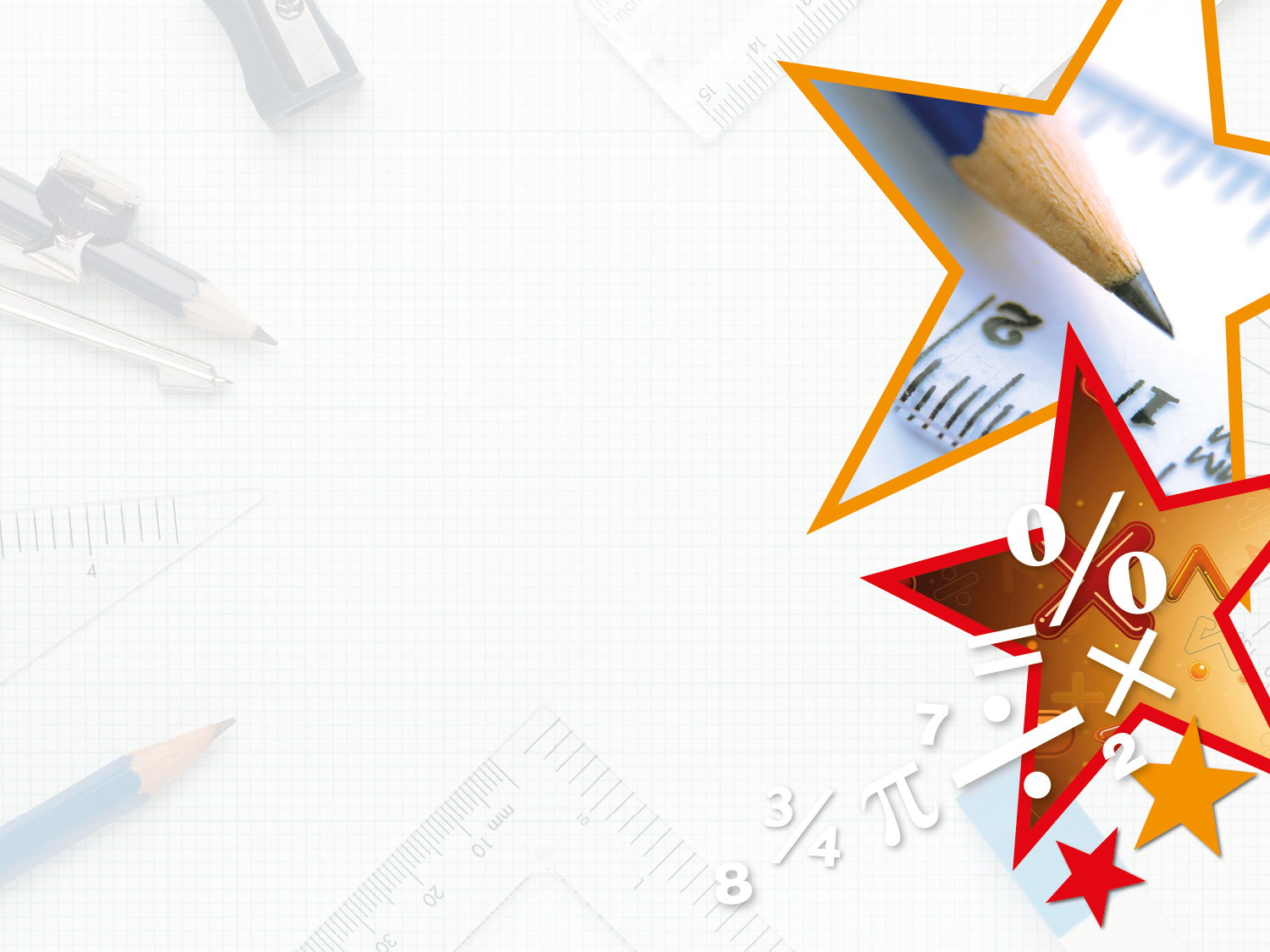 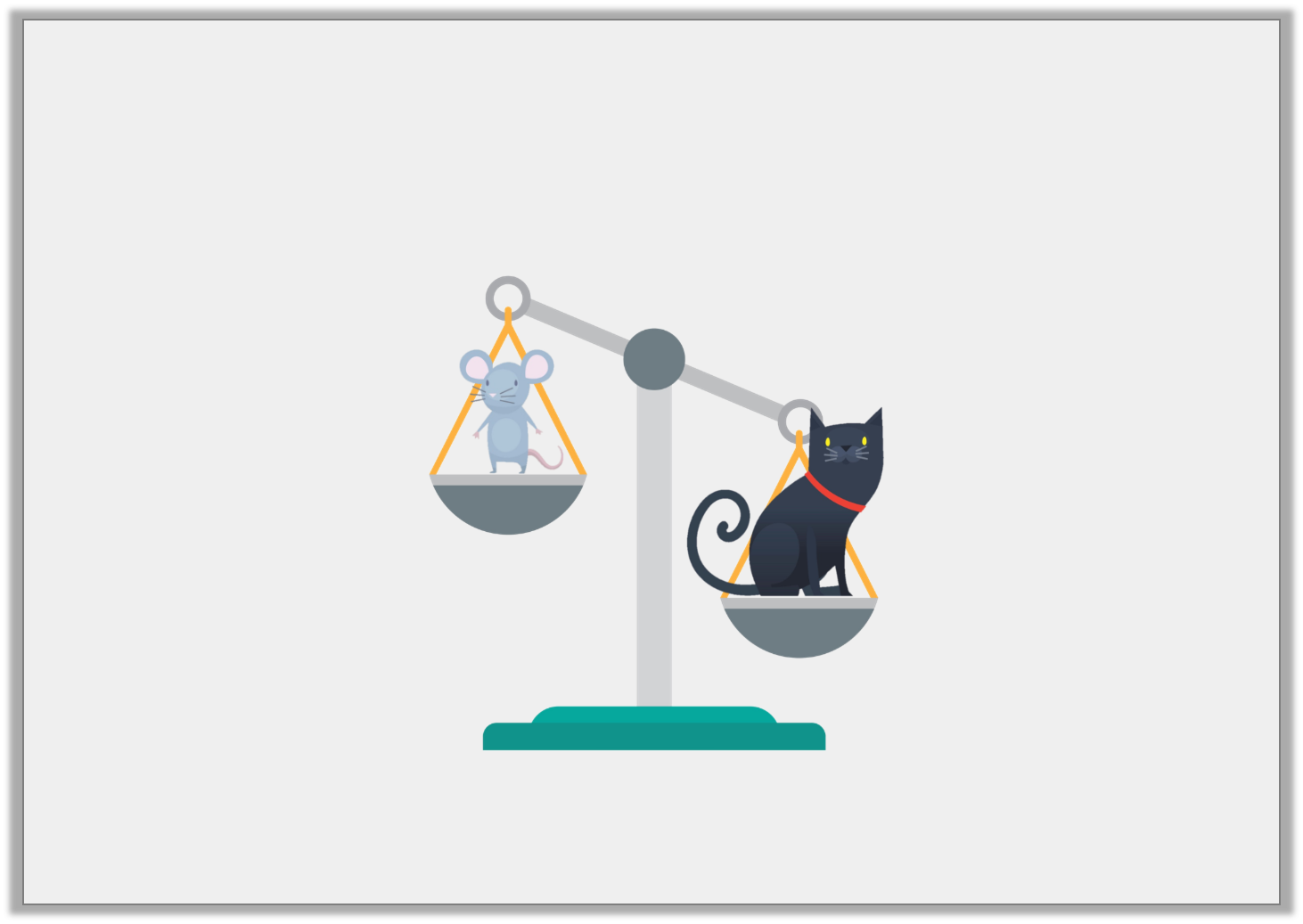 Varied Fluency 2

The cat is heavier than the mouse. 
Draw them in the correct place on the scales.
Y1
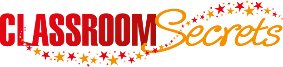 © Classroom Secrets Limited 2019
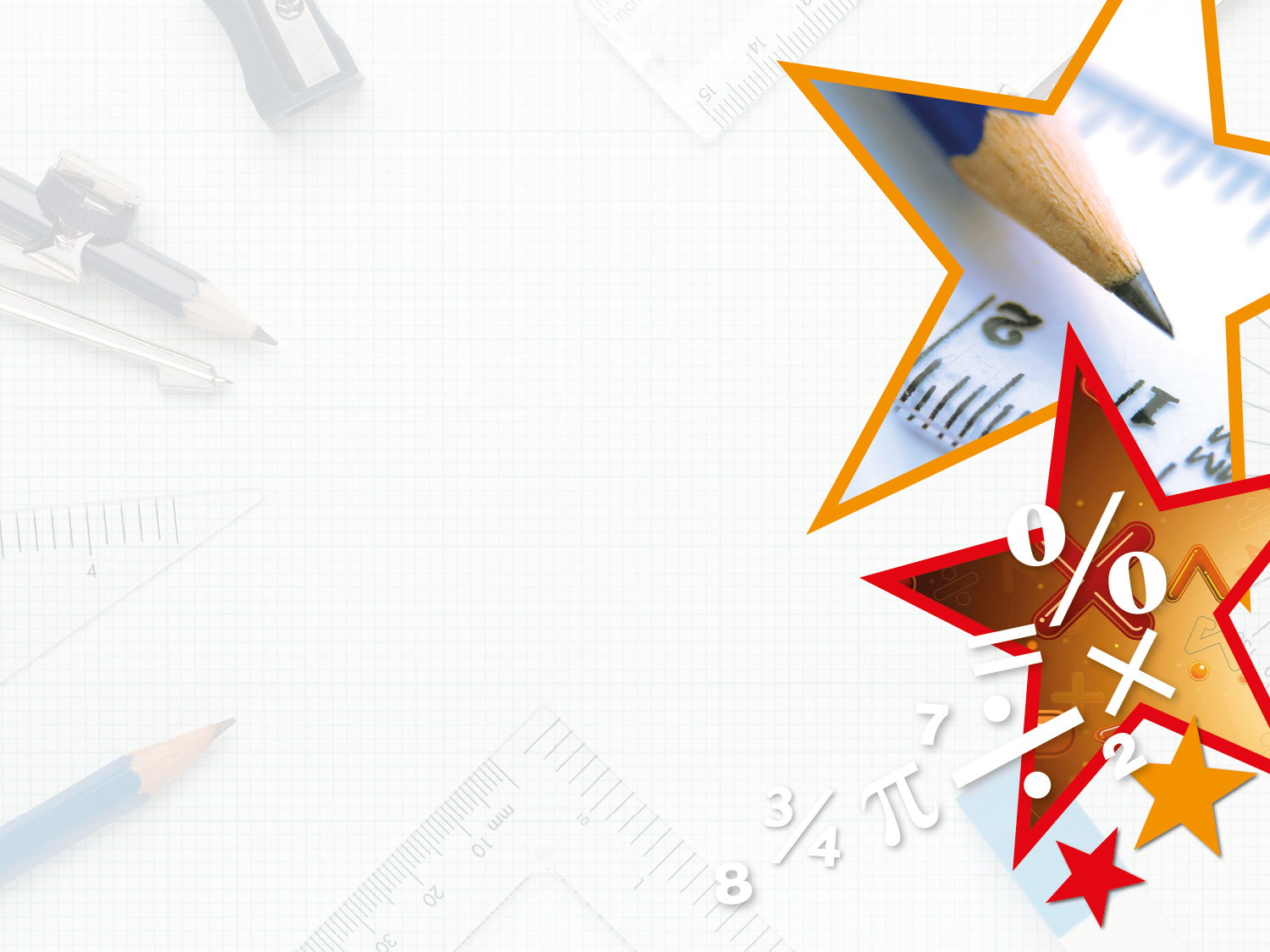 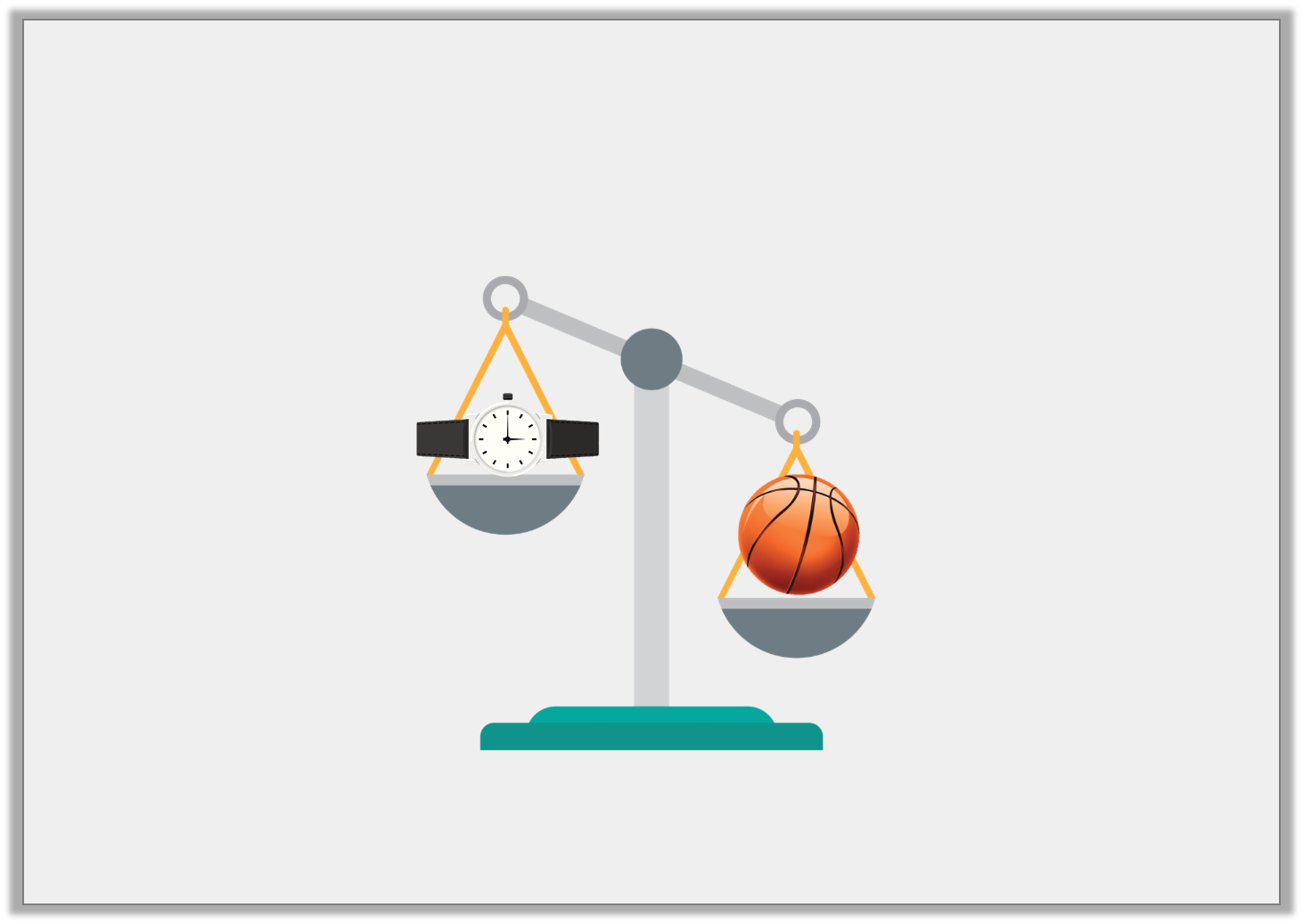 Varied Fluency 3

Is the watch heavier or lighter than the basketball?
Y1
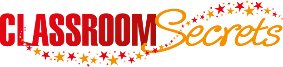 © Classroom Secrets Limited 2019
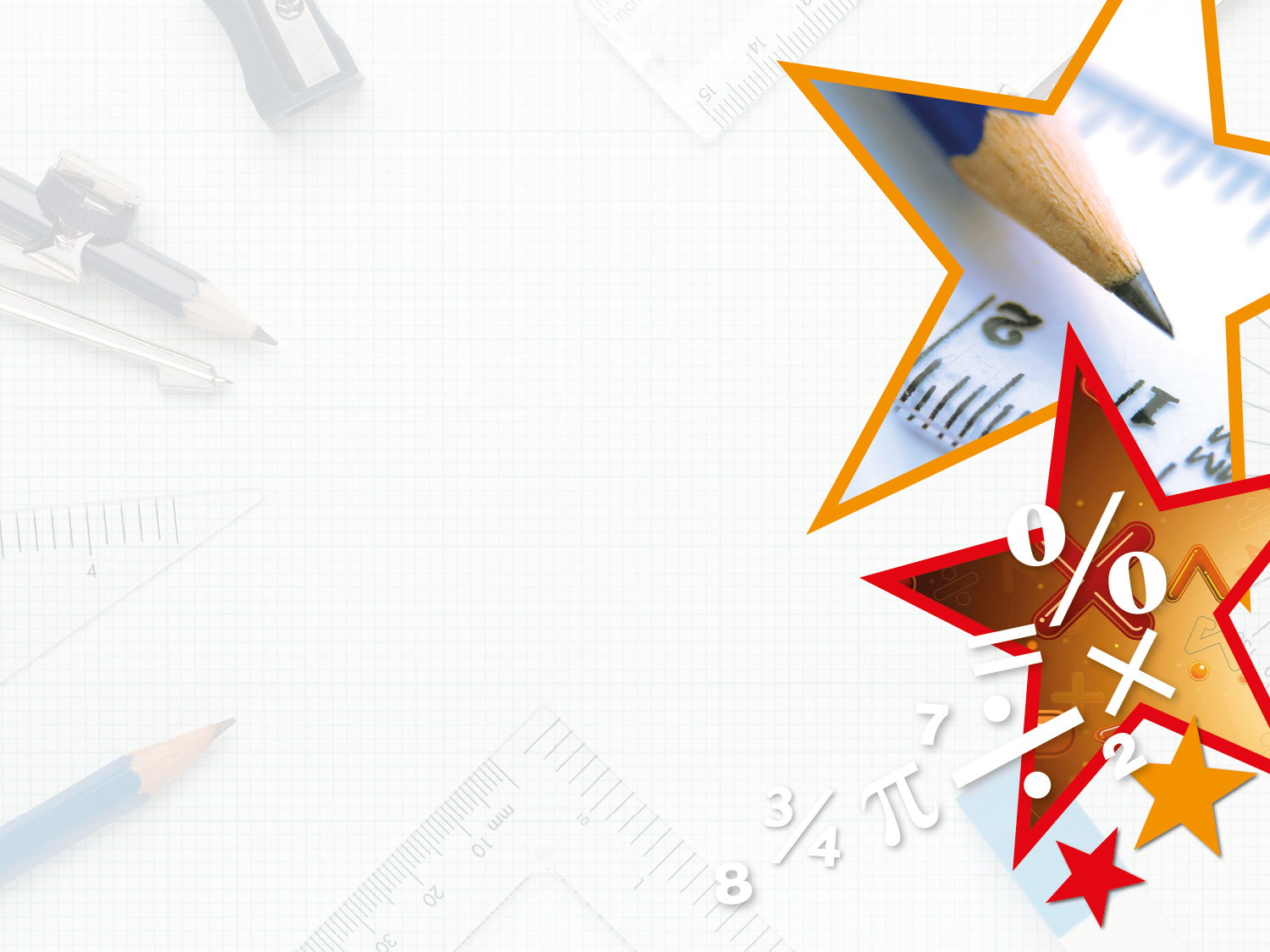 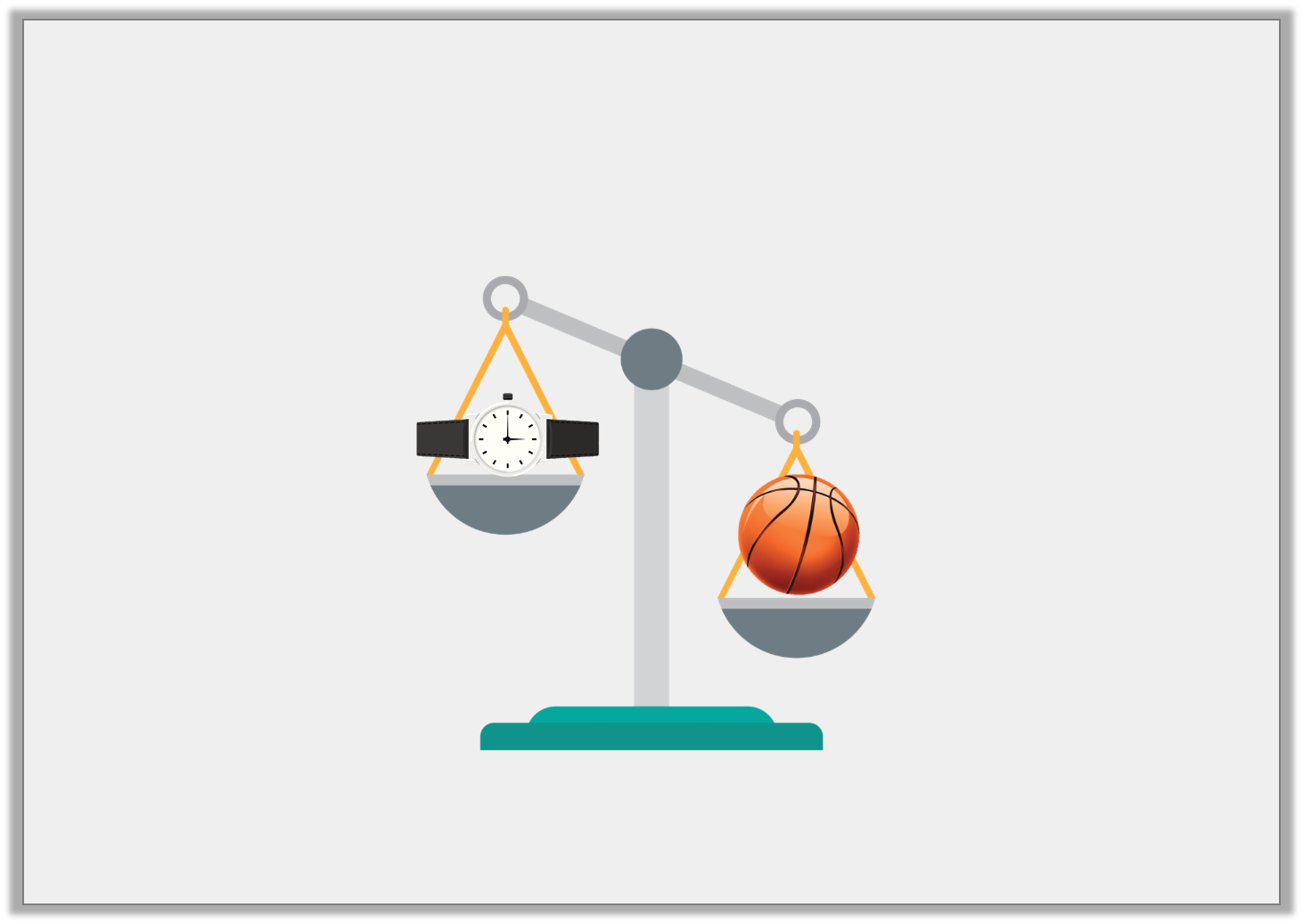 Varied Fluency 3

Is the watch heavier or lighter than the basketball?















Lighter
Y1
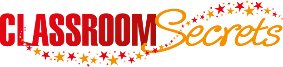 © Classroom Secrets Limited 2019
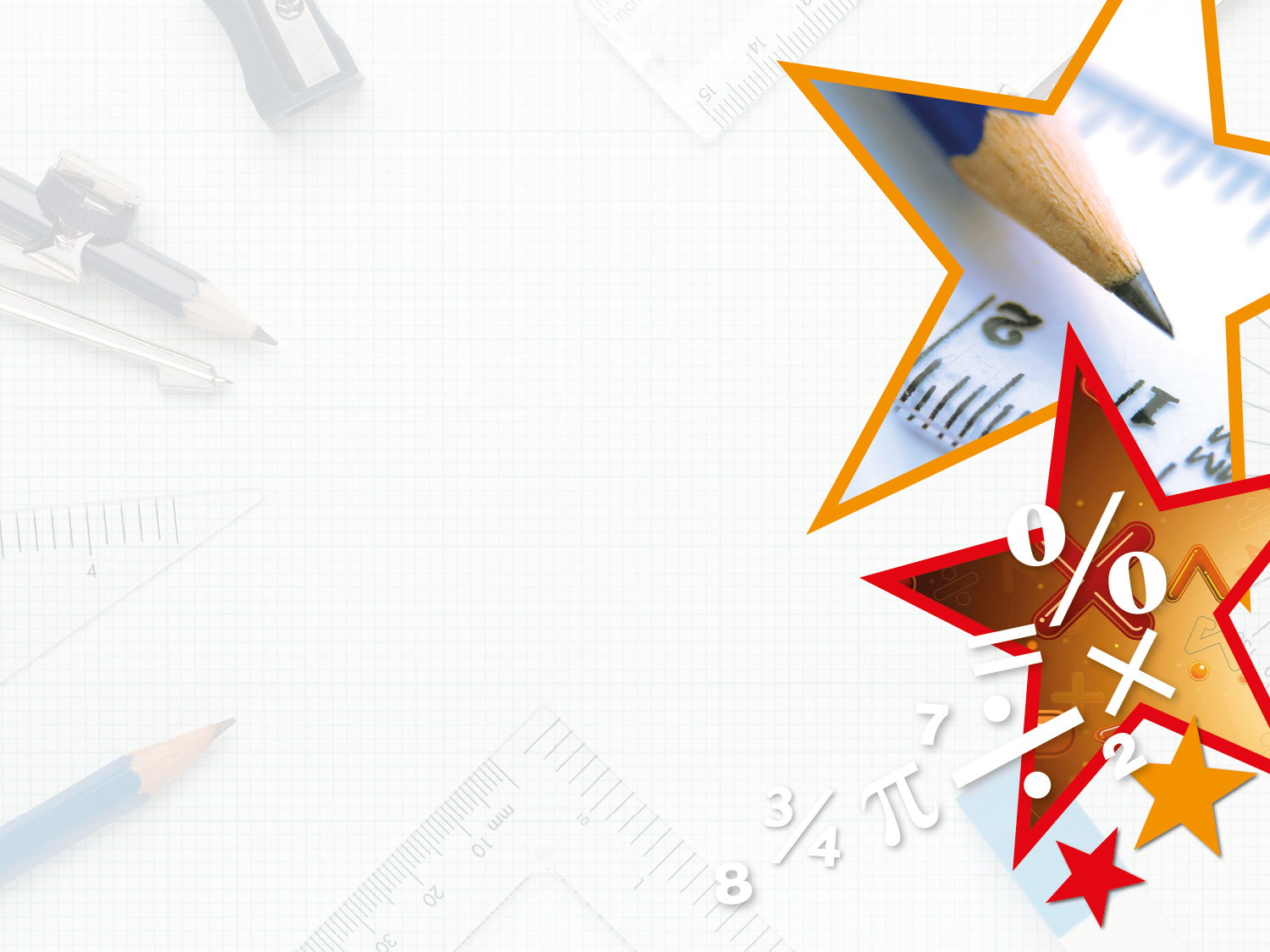 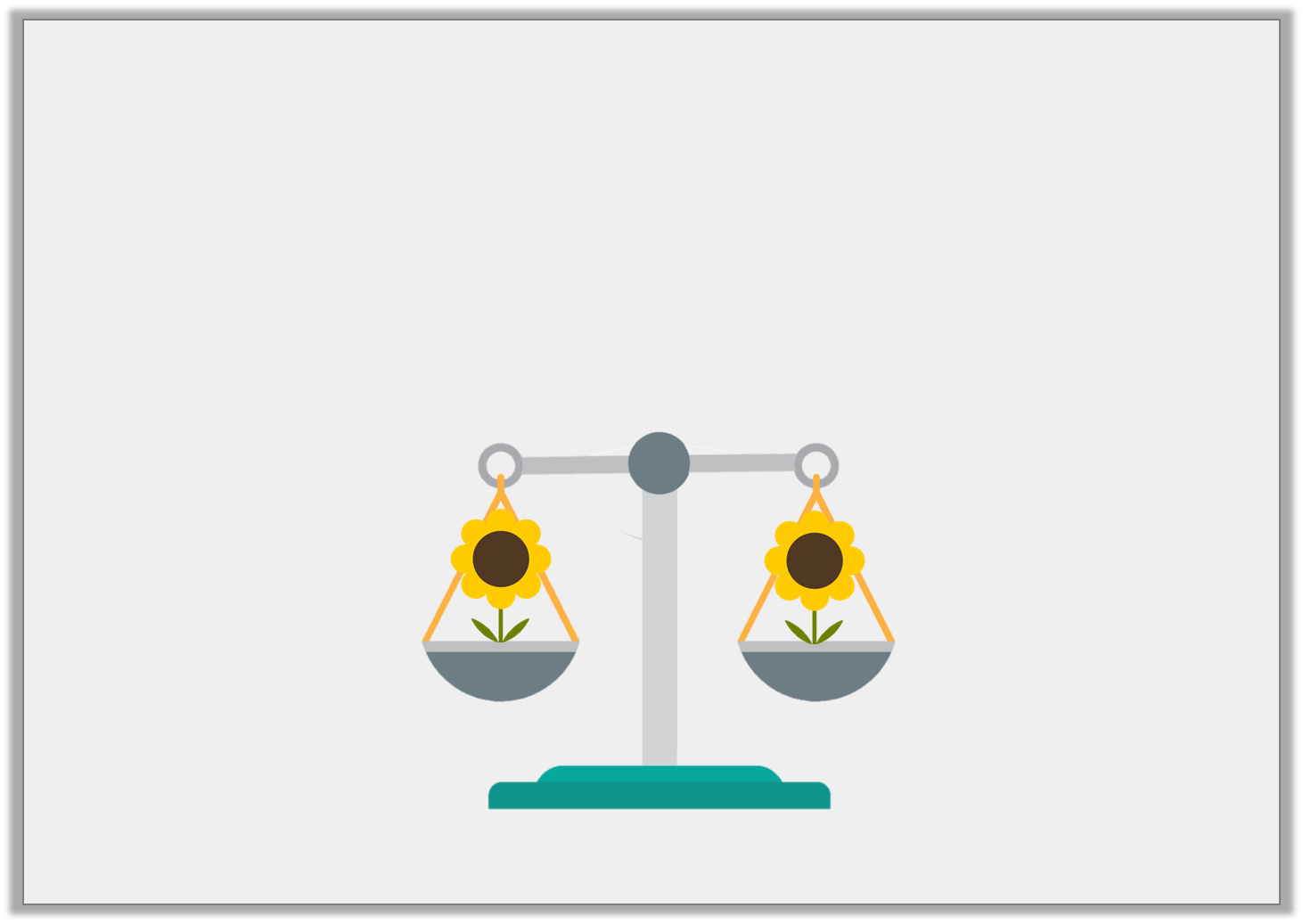 Varied Fluency 4

The balance scale is level. 
Circle the word that describes the weight of the flowers.
Y1
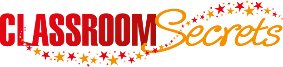 © Classroom Secrets Limited 2019
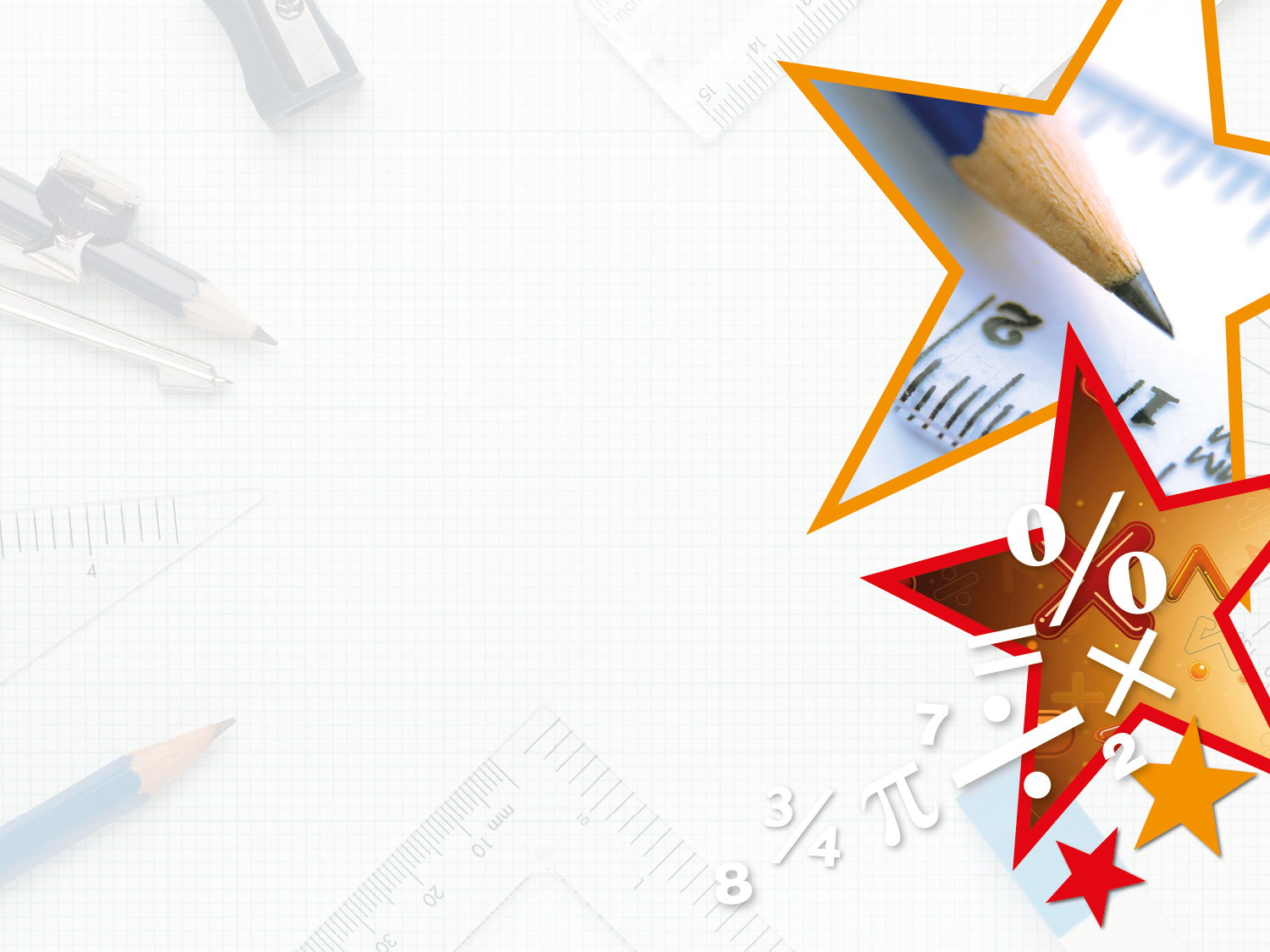 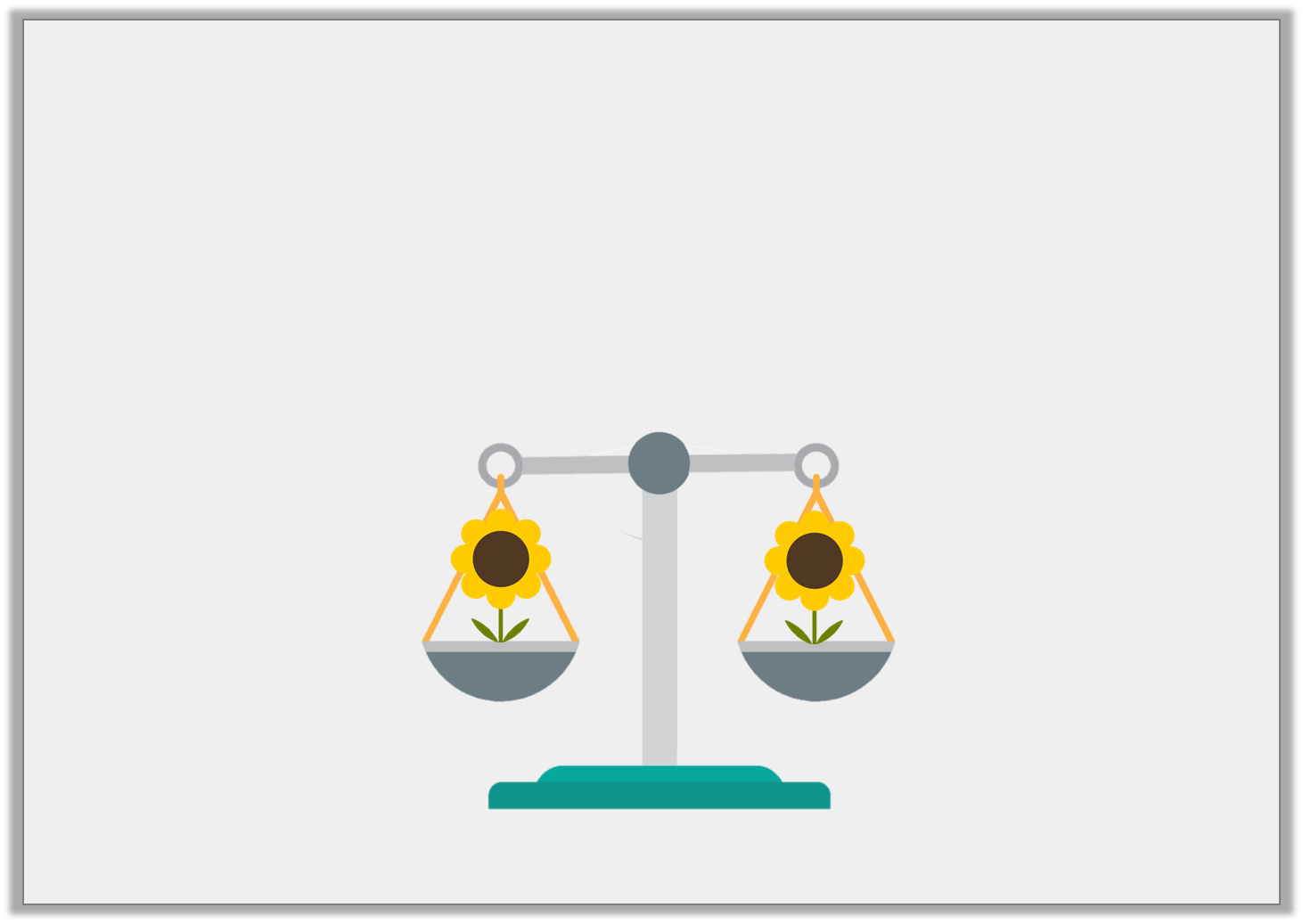 Varied Fluency 4

The balance scale is level. 
Circle the word that describes the weight of the flowers.
Y1
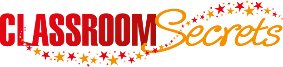 © Classroom Secrets Limited 2019
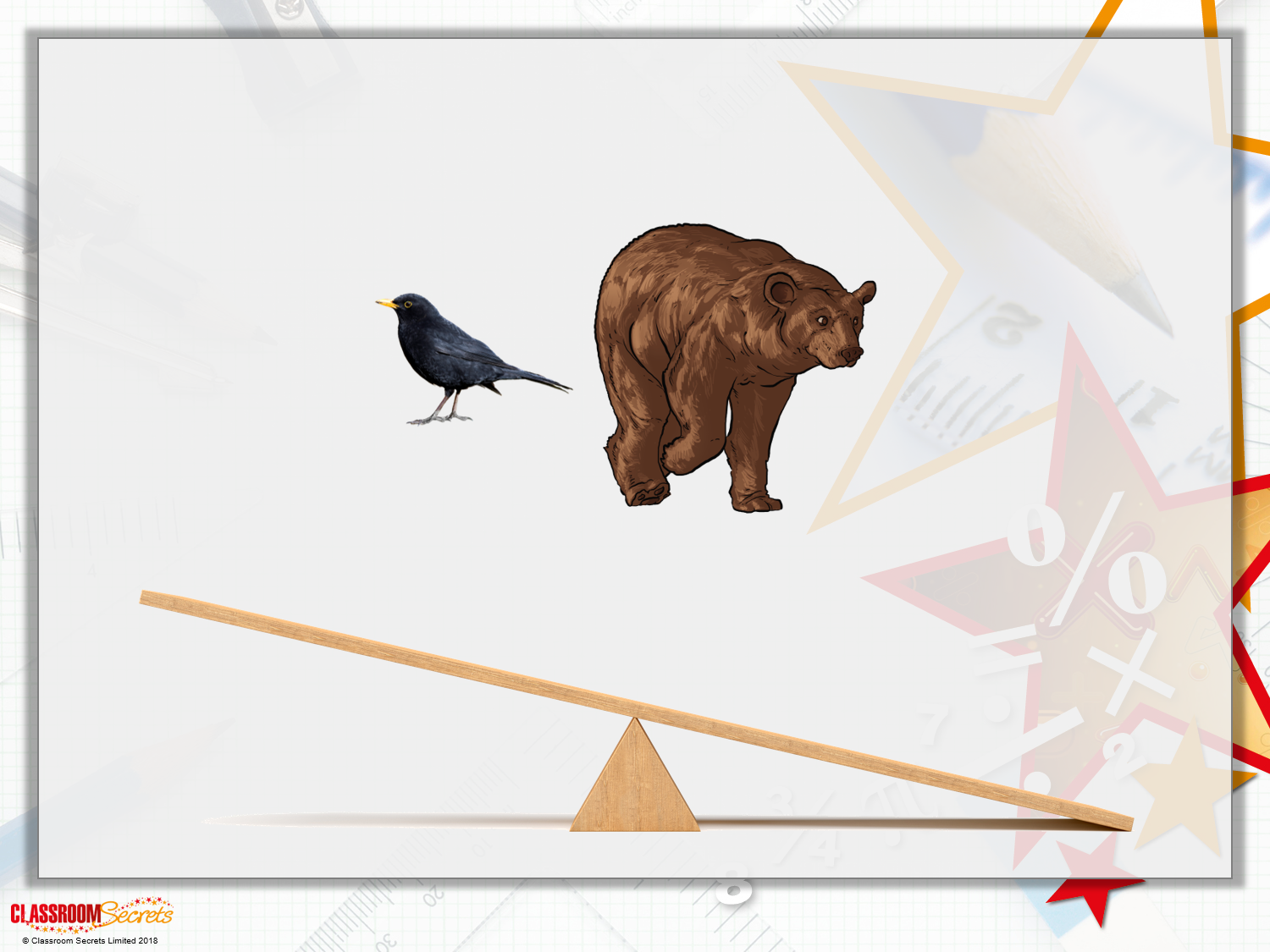 Varied Fluency 1

Draw lines to show which side of the 
balance the objects belong.
Y2
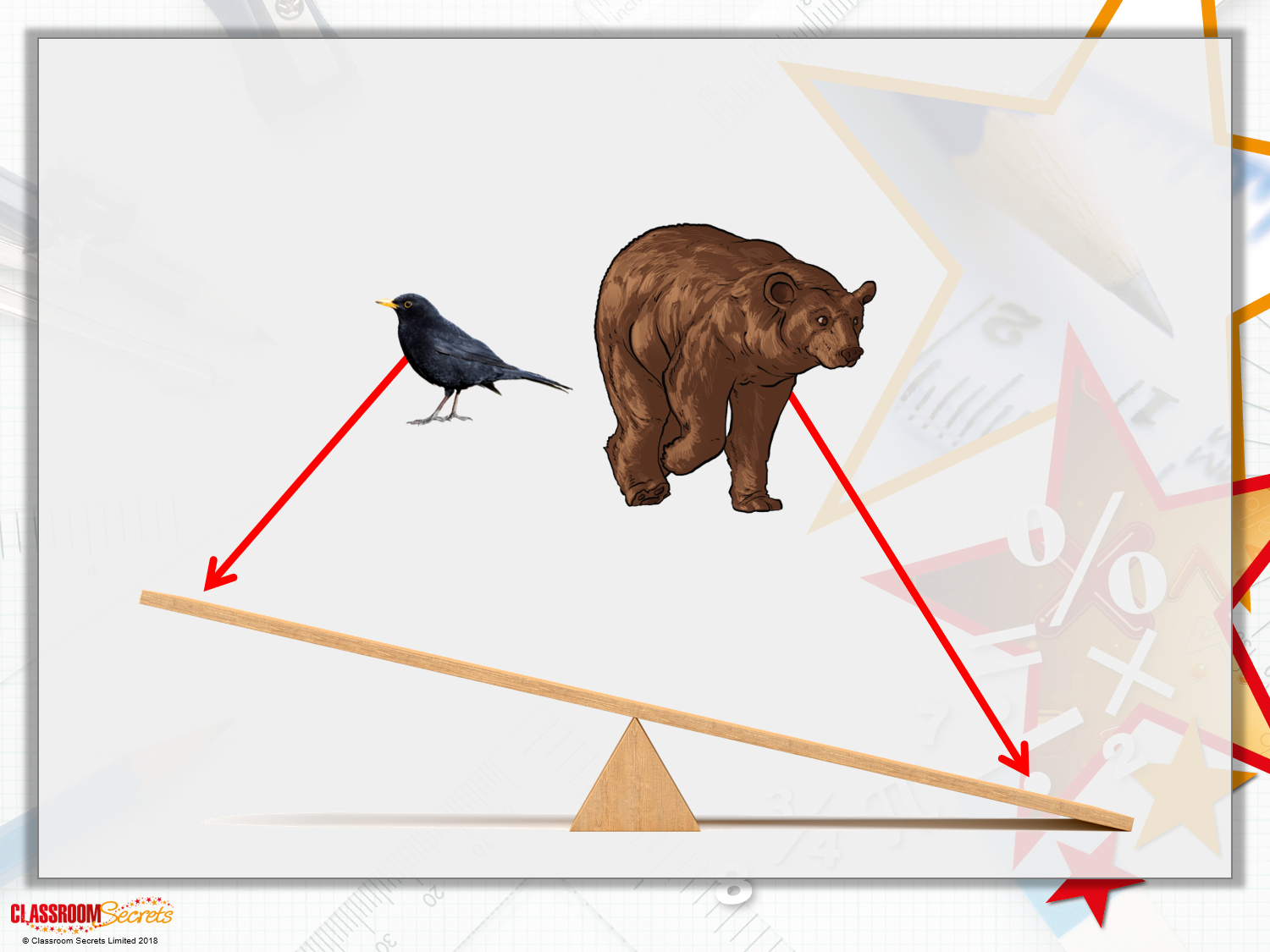 Varied Fluency 1

Draw lines to show which side of the 
balance the objects belong.
Y2
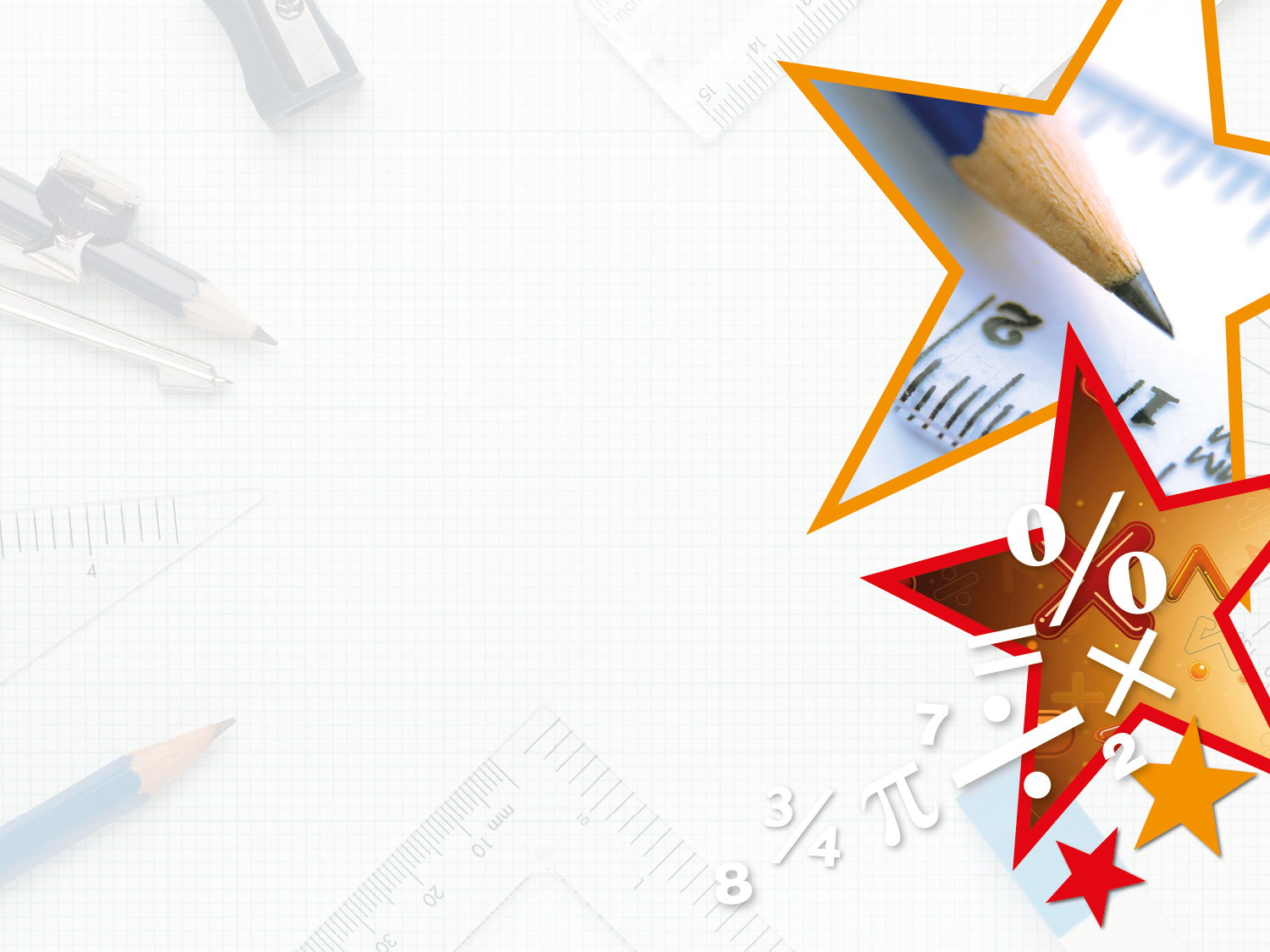 Varied Fluency 2

Use the words ‘more’ or ‘less’ to complete the sentence.
A feather weighs __________
than a pebble.
Y2
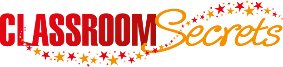 © Classroom Secrets Limited 2018
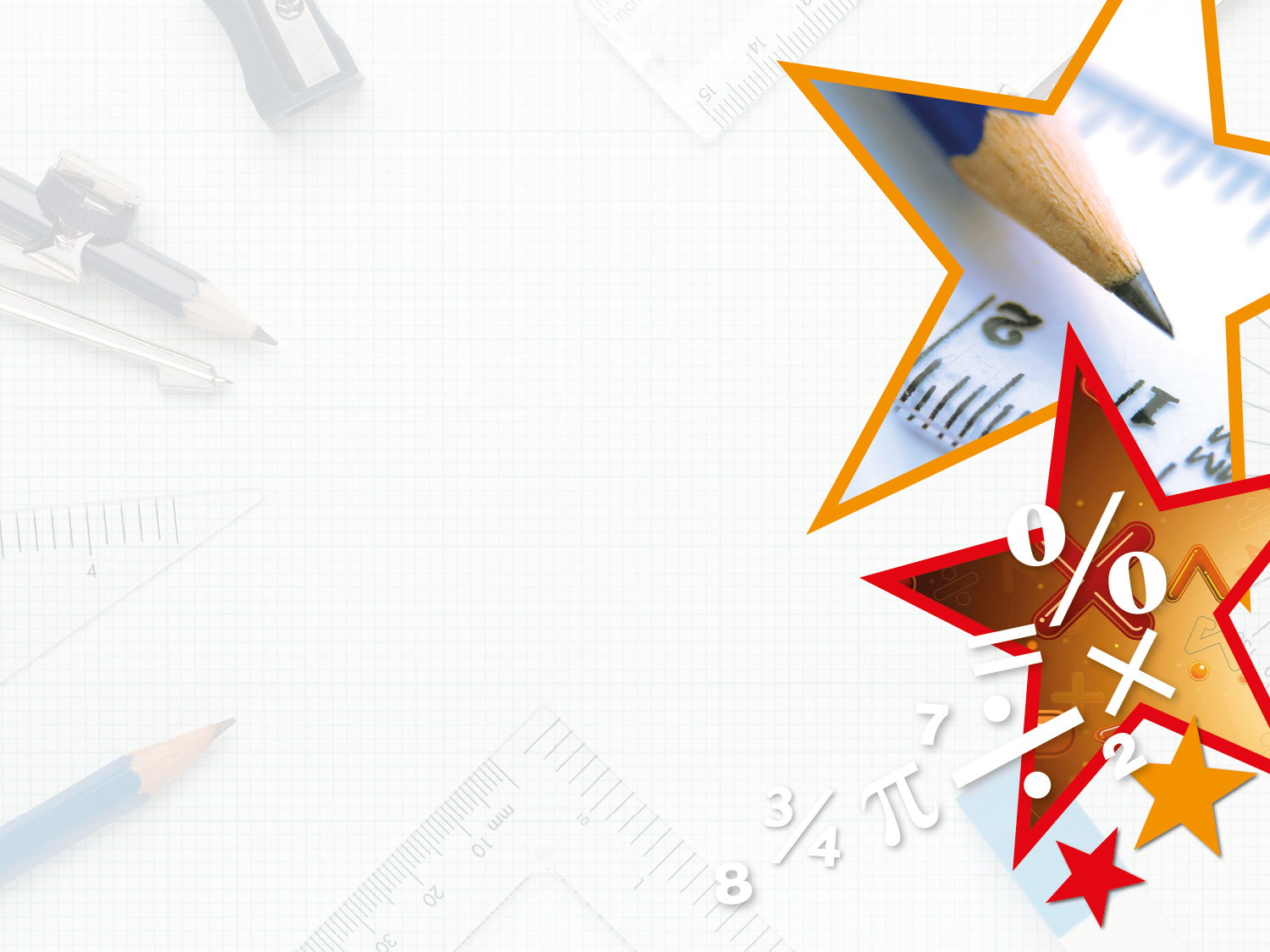 Varied Fluency 2

Use the words ‘more’ or ‘less’ to complete the sentence.
A feather weighs __________
than a pebble.
less
Y2
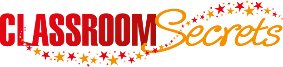 © Classroom Secrets Limited 2018
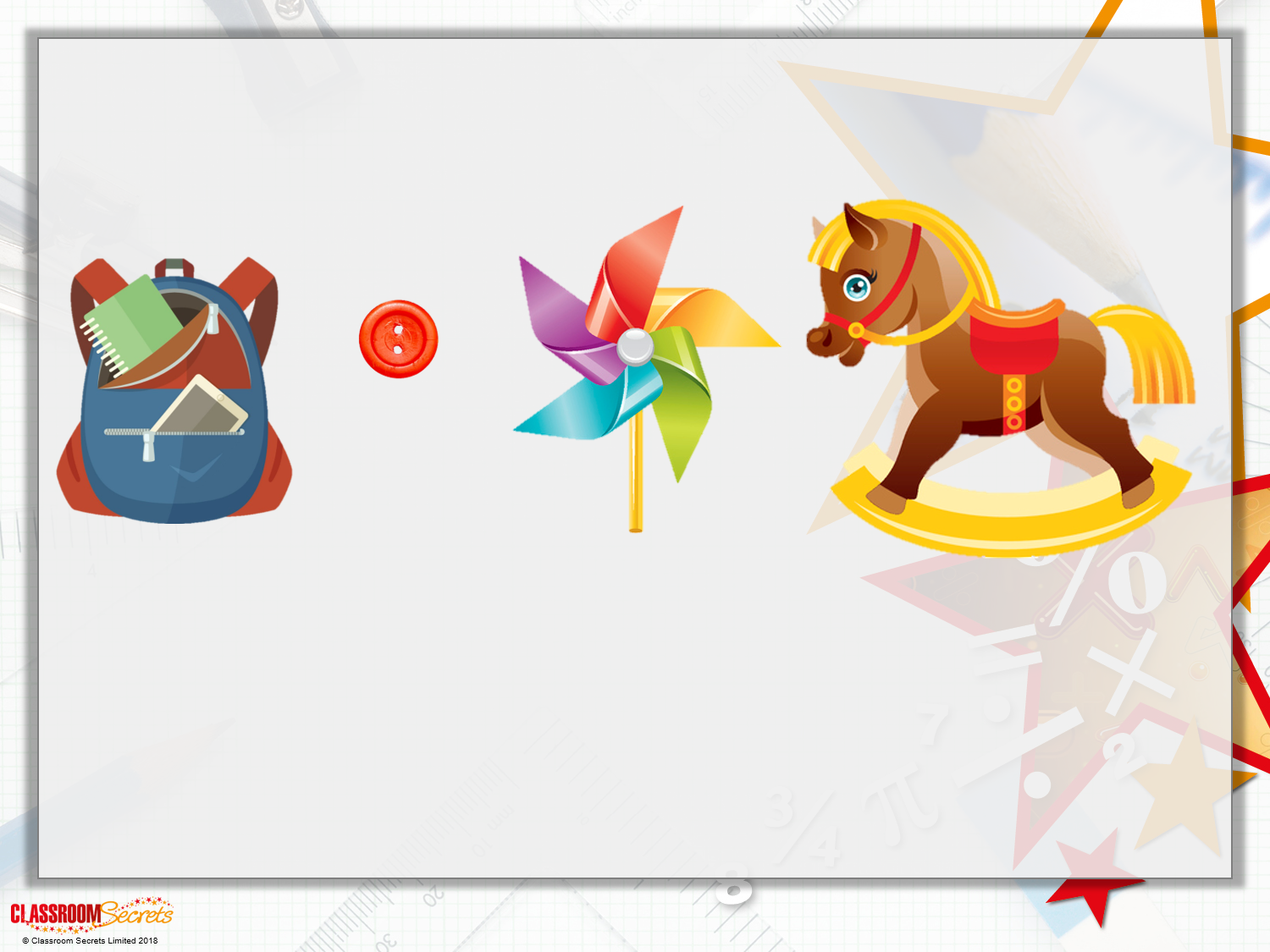 Varied Fluency 3

Order these objects from heaviest to lightest.
Y2
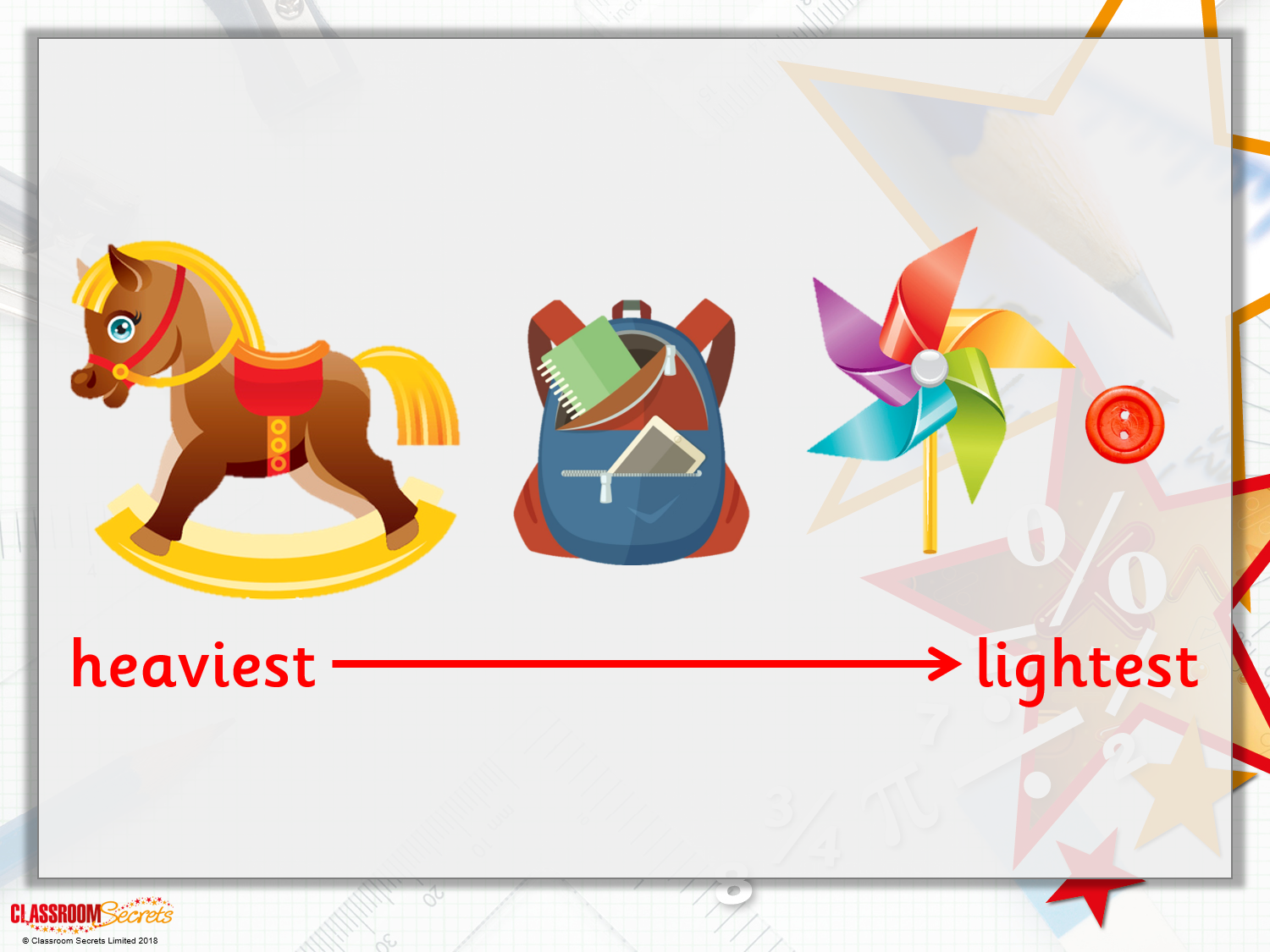 Varied Fluency 3

Order these objects from heaviest to lightest.
Y2
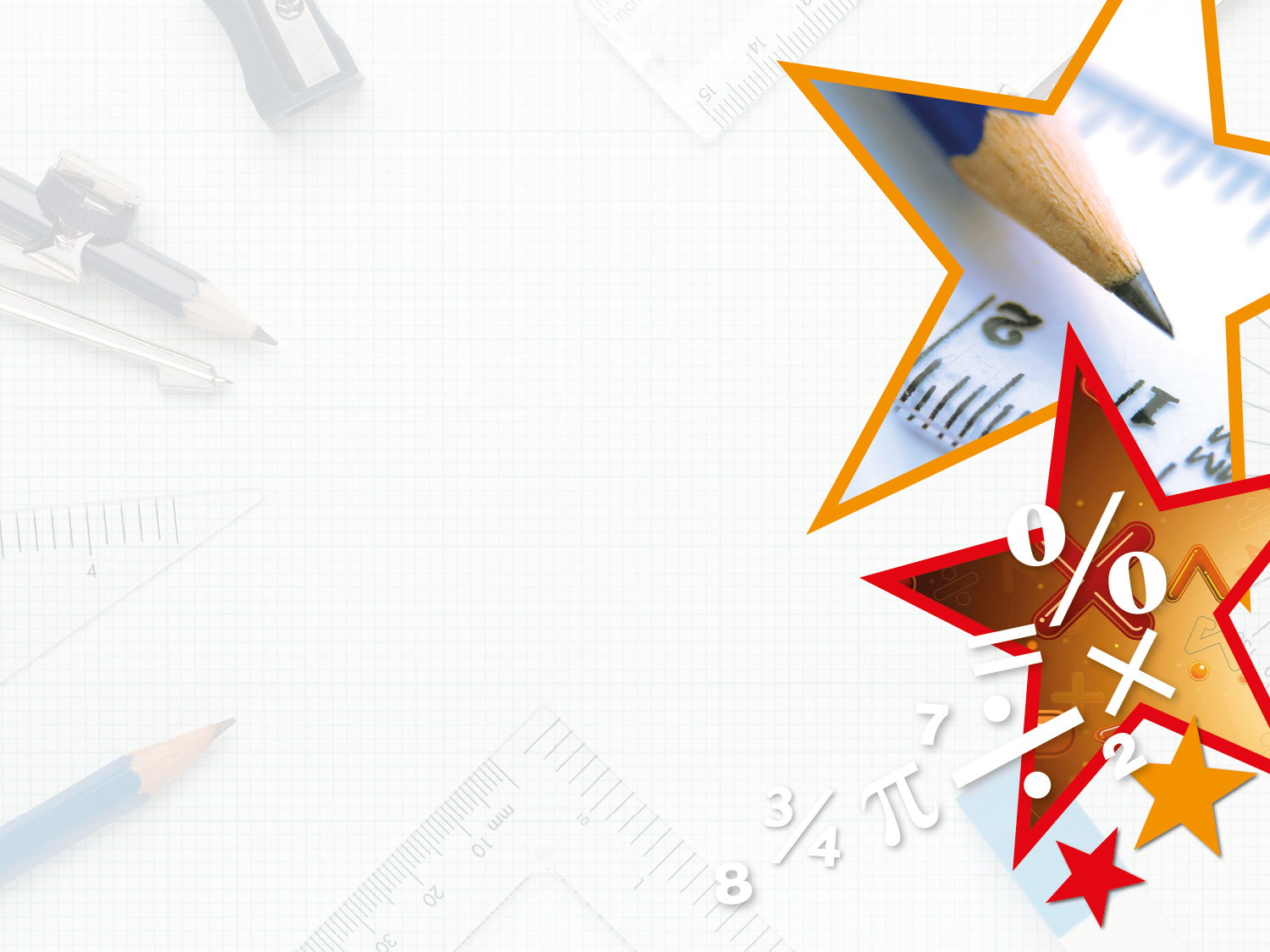 Varied Fluency 4

Which symbol could you swap for the underlined words?








A football is lighter than a bowling ball.


An elephant is heavier than a bat.
<
>
Y2
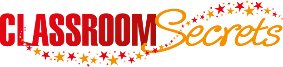 © Classroom Secrets Limited 2018
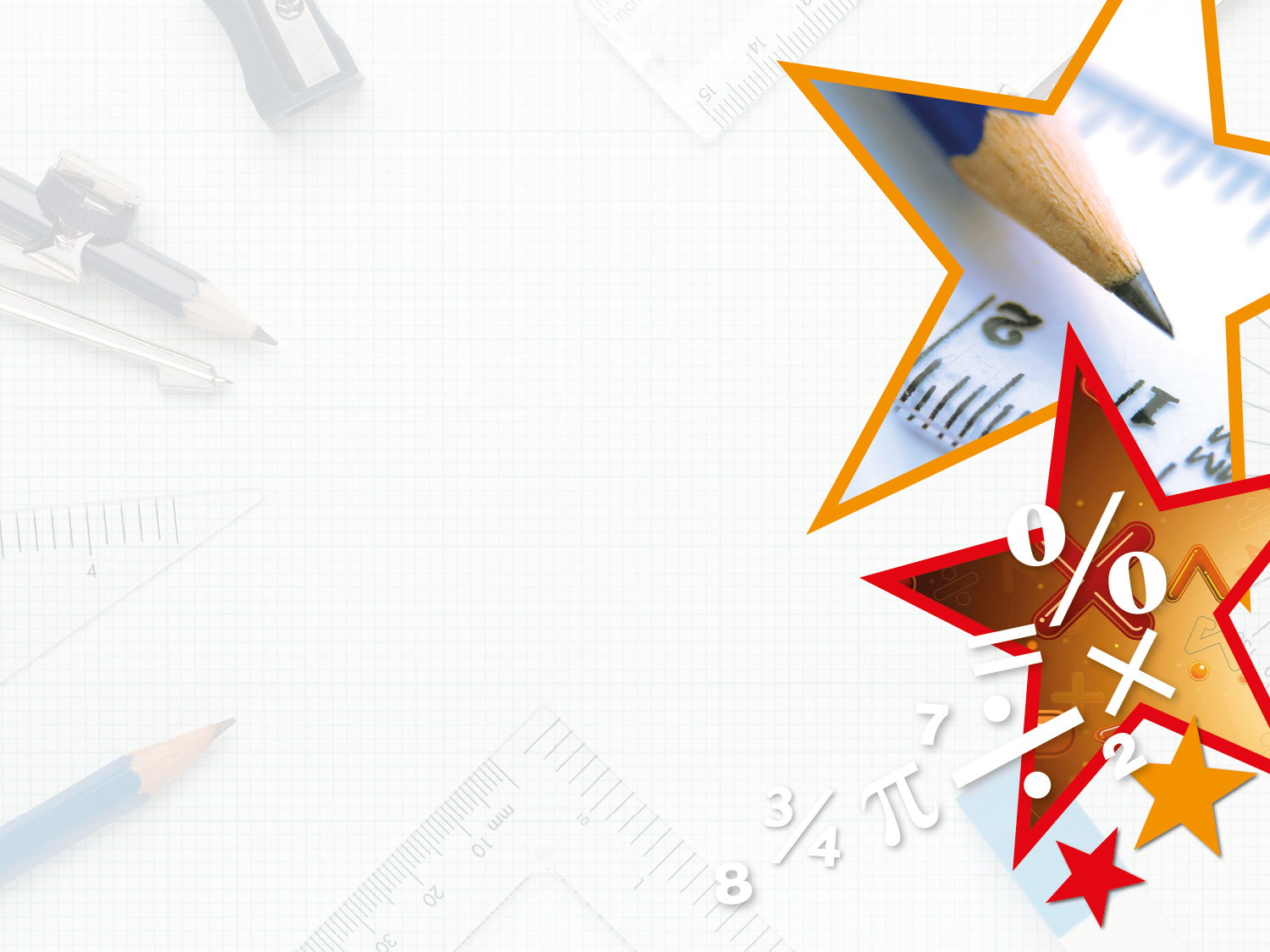 Varied Fluency 4

Which symbol could you swap for the underlined words?








A football is lighter than a bowling ball.


An elephant is heavier than a bat.
<
>
<
>
Y2
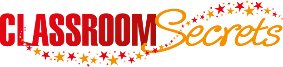 © Classroom Secrets Limited 2018
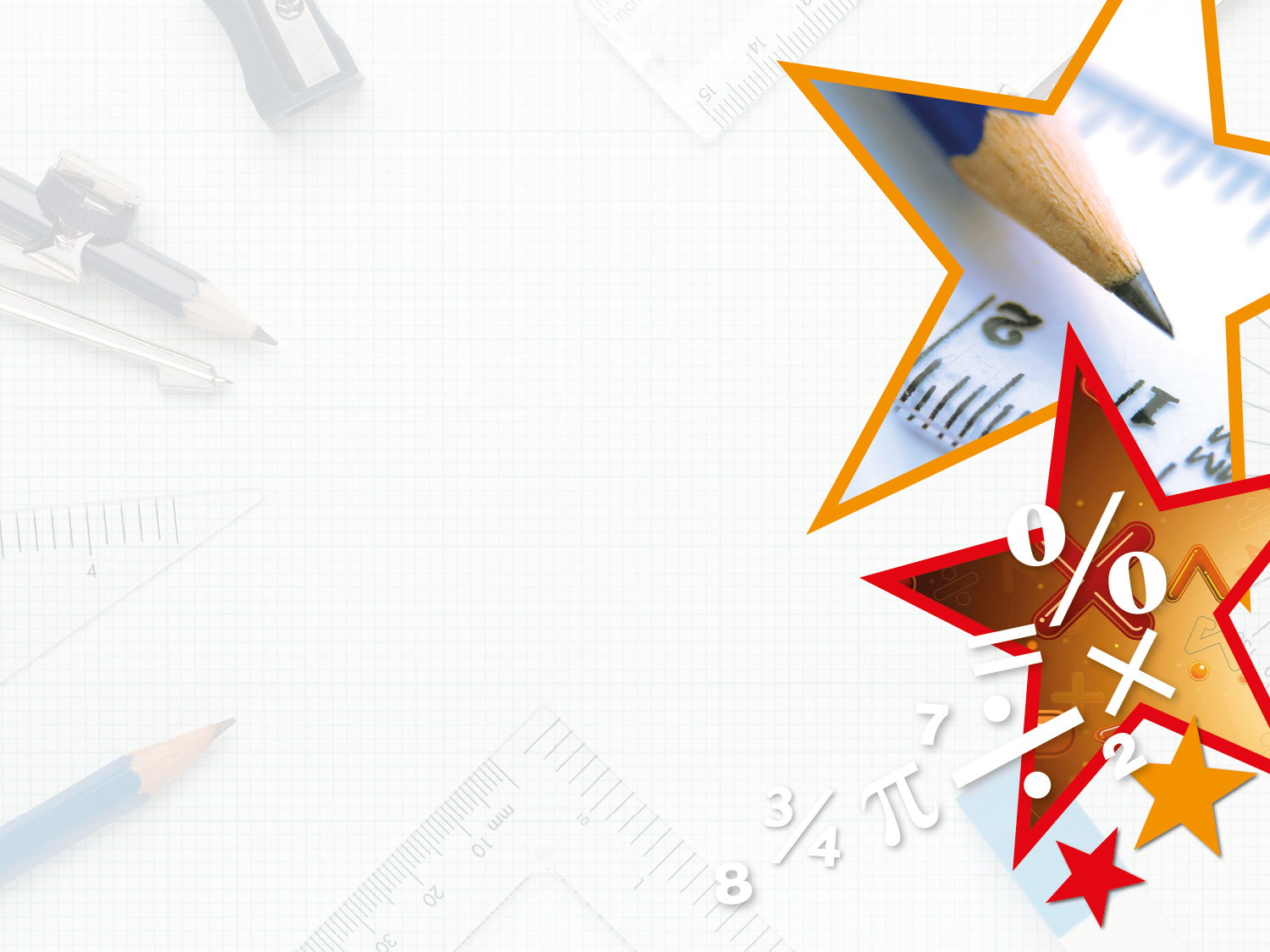 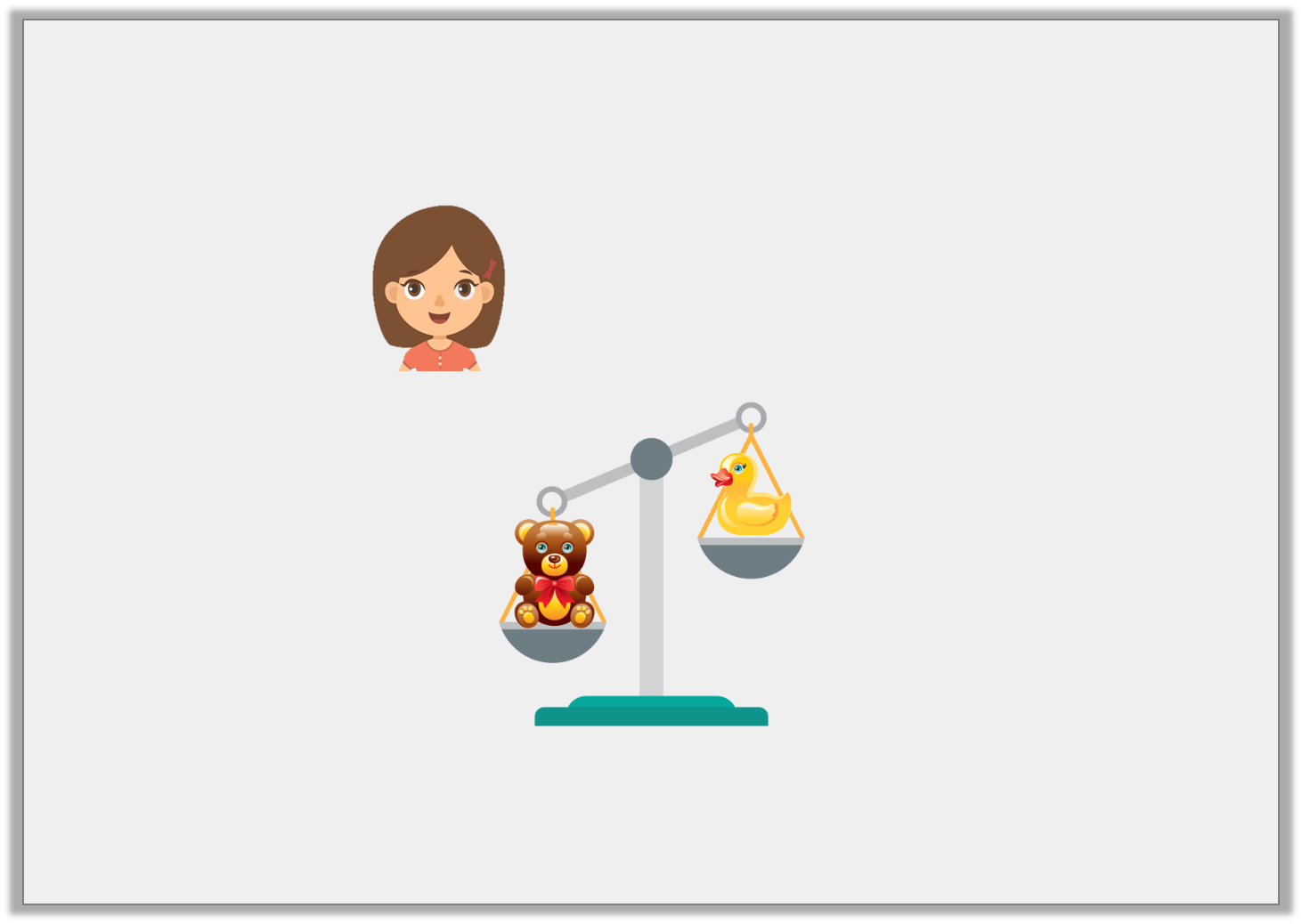 Reasoning 1

Is Aubrey correct? 













Explain why.
The duck is heavier than the teddy.
Y1
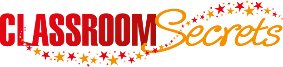 © Classroom Secrets Limited 2019
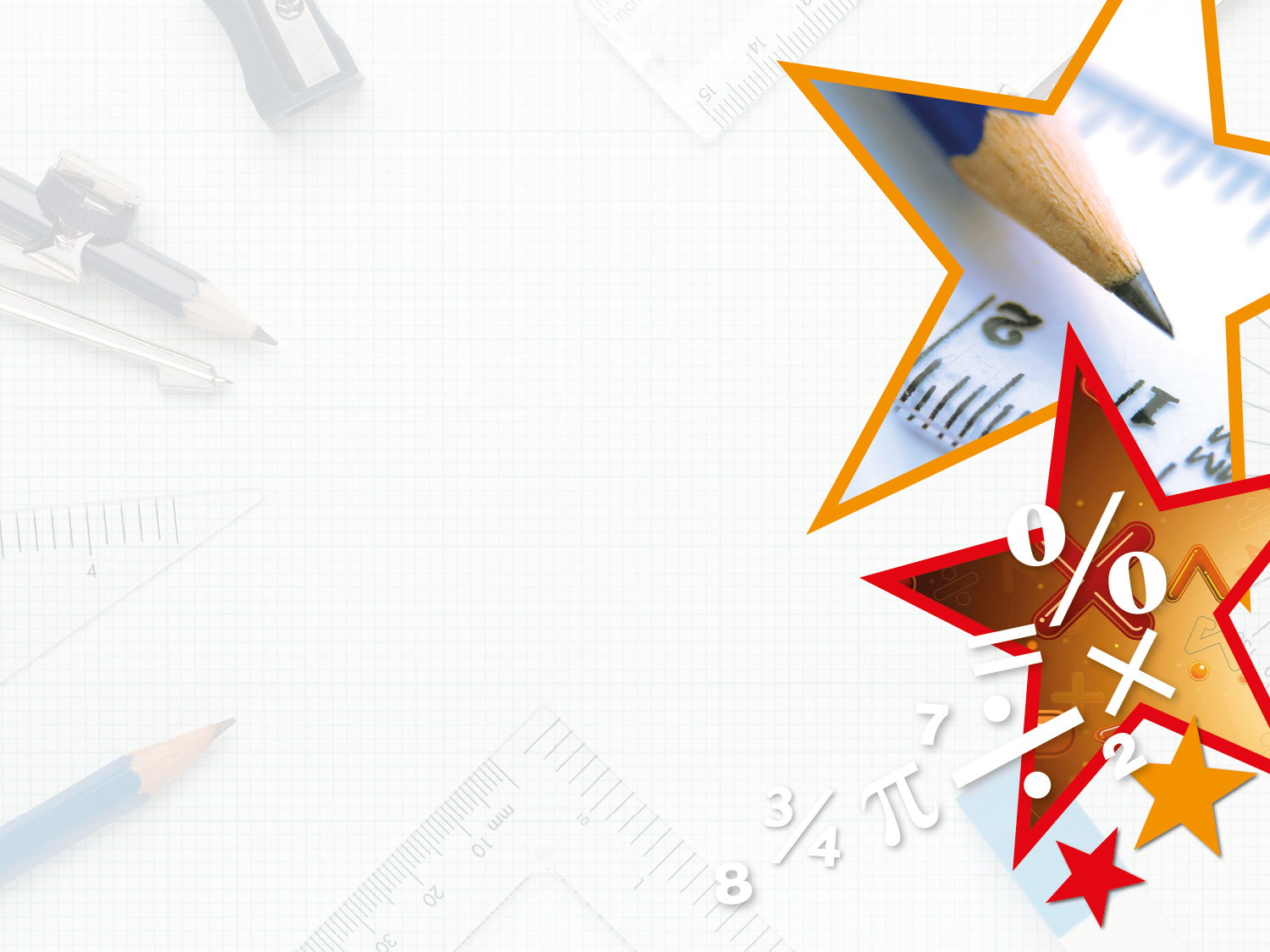 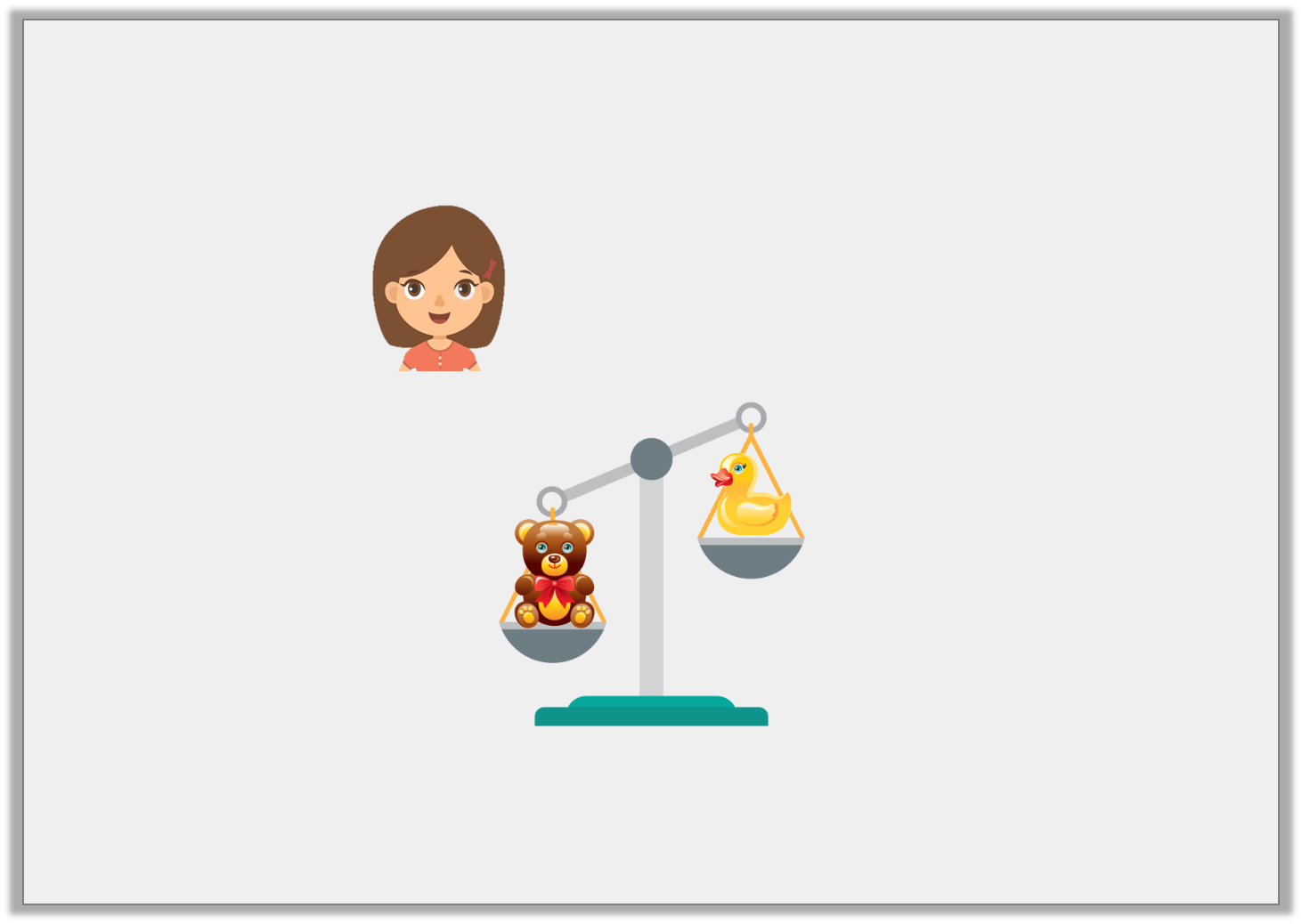 Reasoning 1

Is Aubrey correct? 













Explain why.
Aubrey is incorrect because…
The duck is heavier than the teddy.
Y1
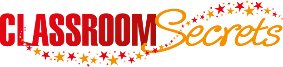 © Classroom Secrets Limited 2019
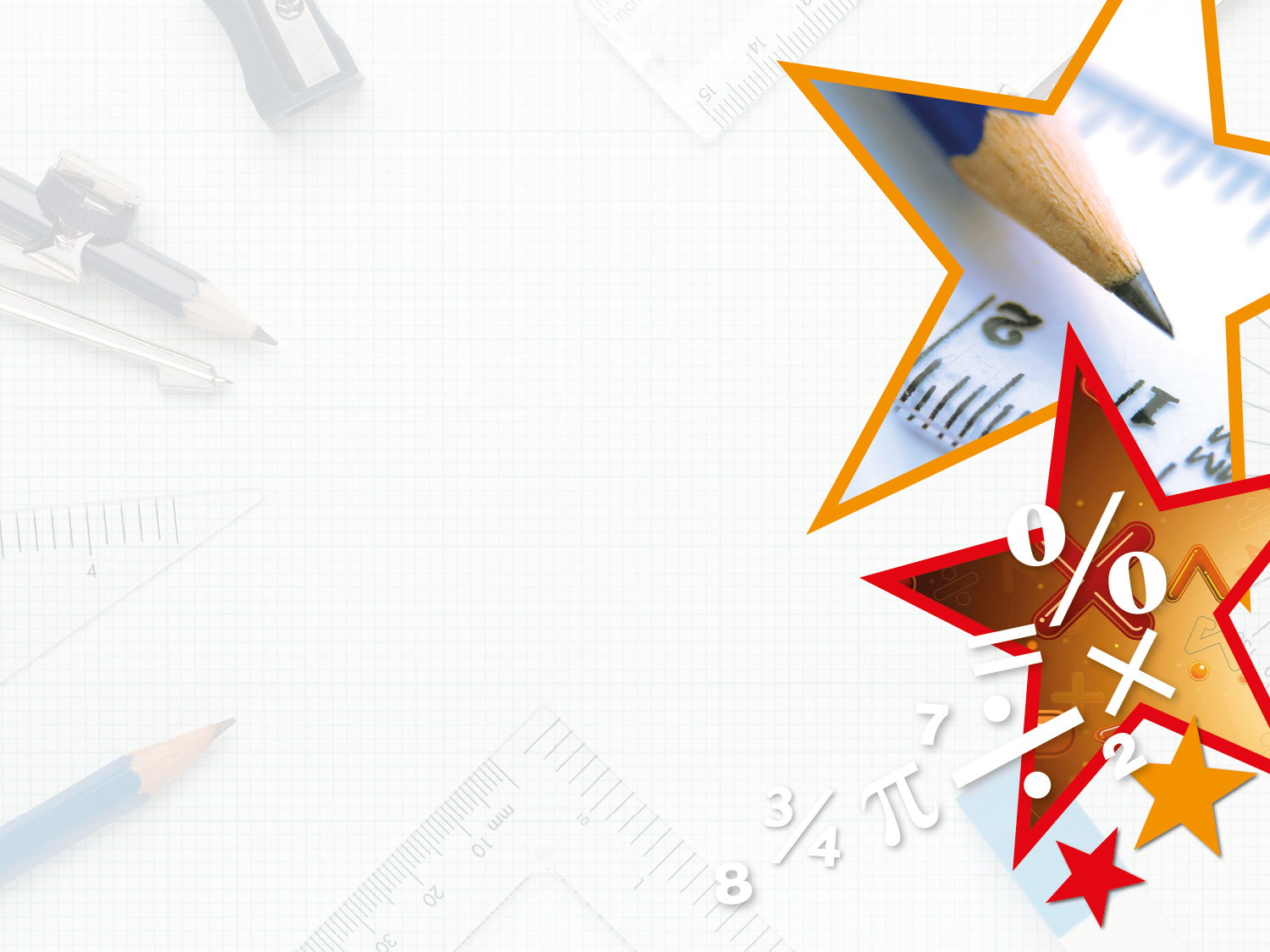 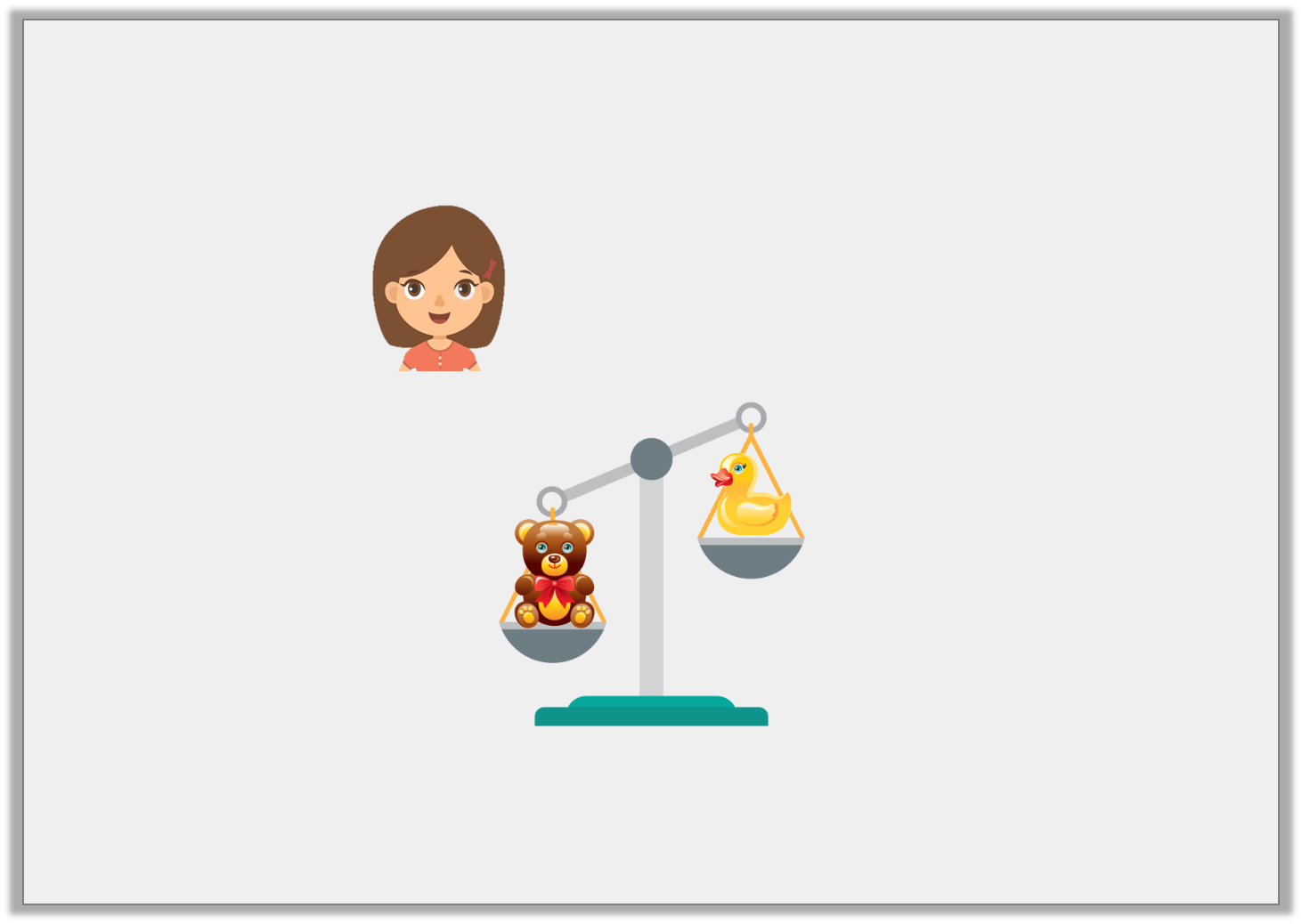 Reasoning 1

Is Aubrey correct? 













Explain why.
Aubrey is incorrect because the balance scale with the teddy is down. This means that the teddy is the heaviest, not the duck.
The duck is heavier than the teddy.
Y1
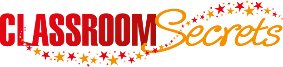 © Classroom Secrets Limited 2019
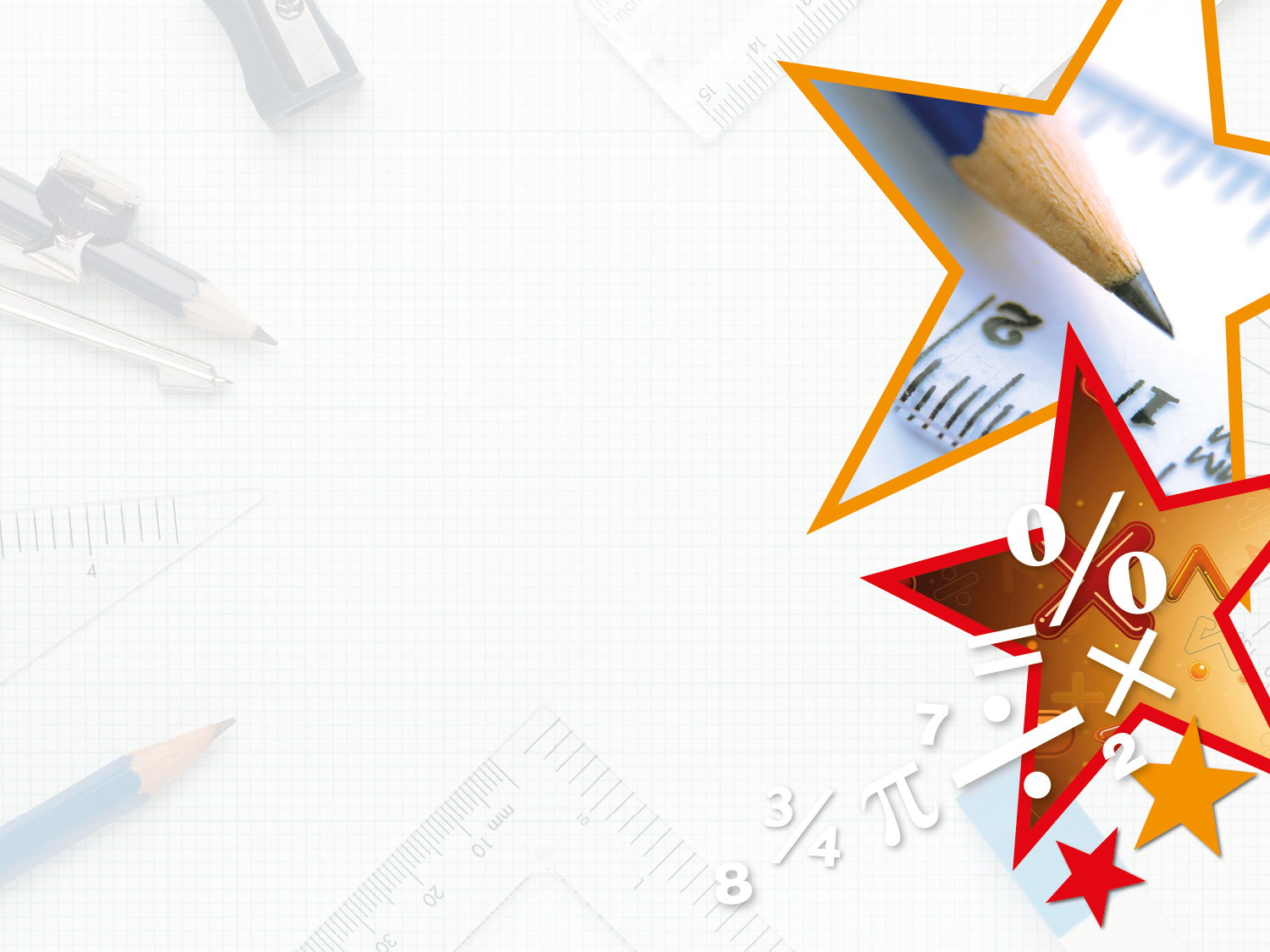 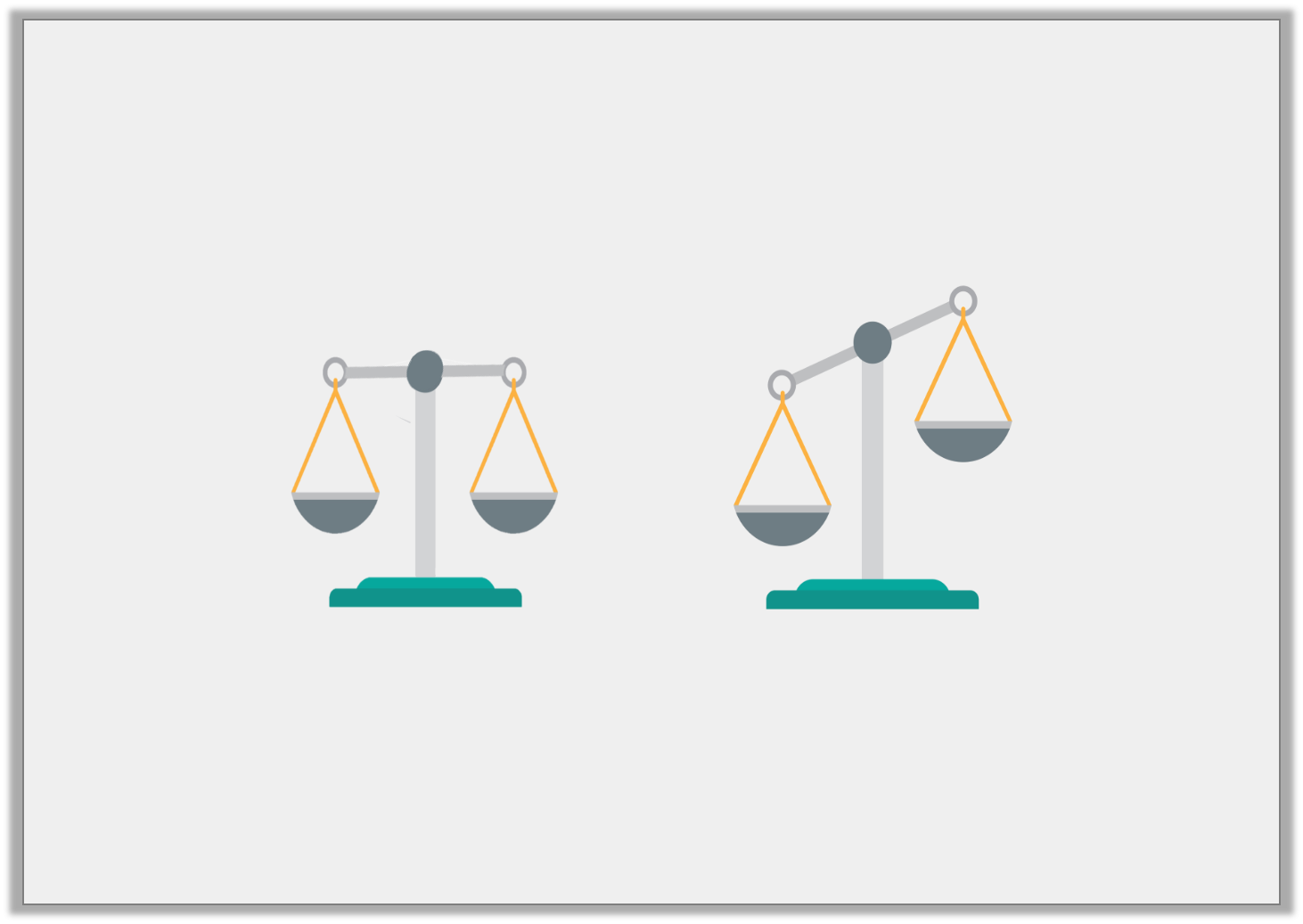 Problem Solving 1

Two identical oranges were put on each side of the balance scales.

Would the balance scales look like A or B?
Y1
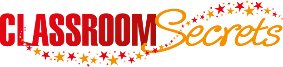 © Classroom Secrets Limited 2019
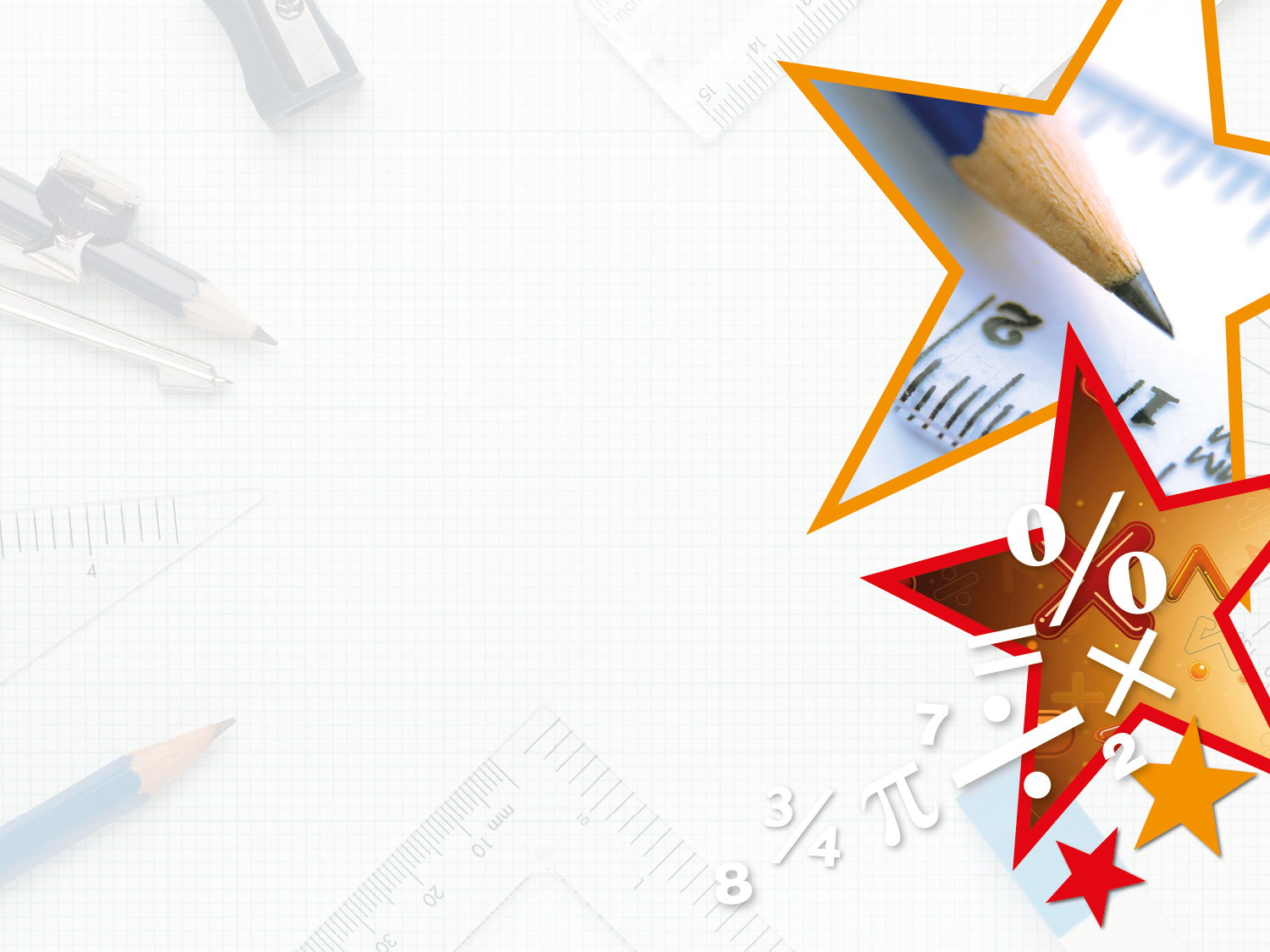 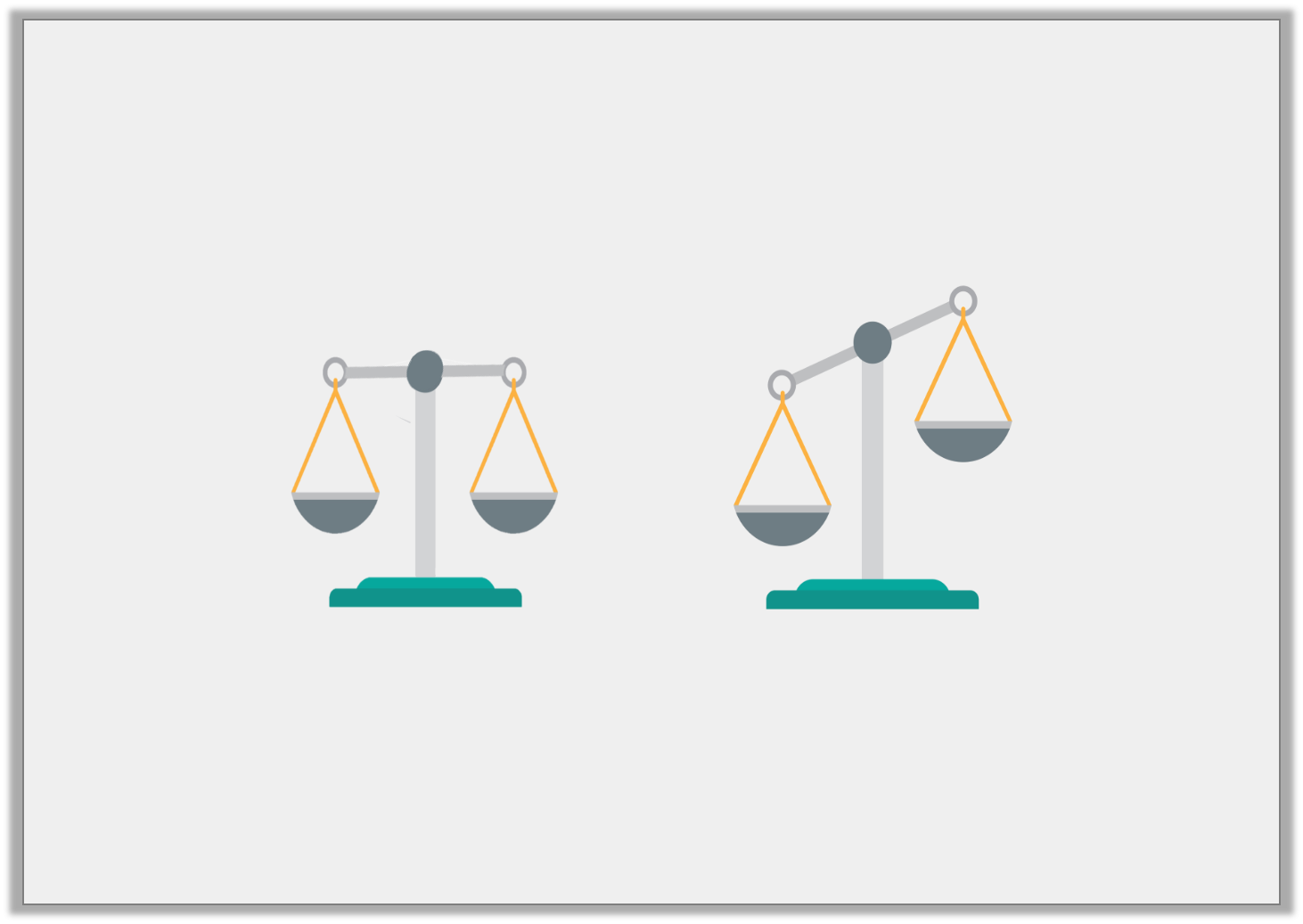 Problem Solving 1

Two identical oranges were put on each side of the balance scales.

Would the balance scales look like A or B?
Y1
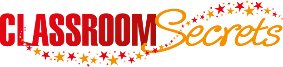 © Classroom Secrets Limited 2019
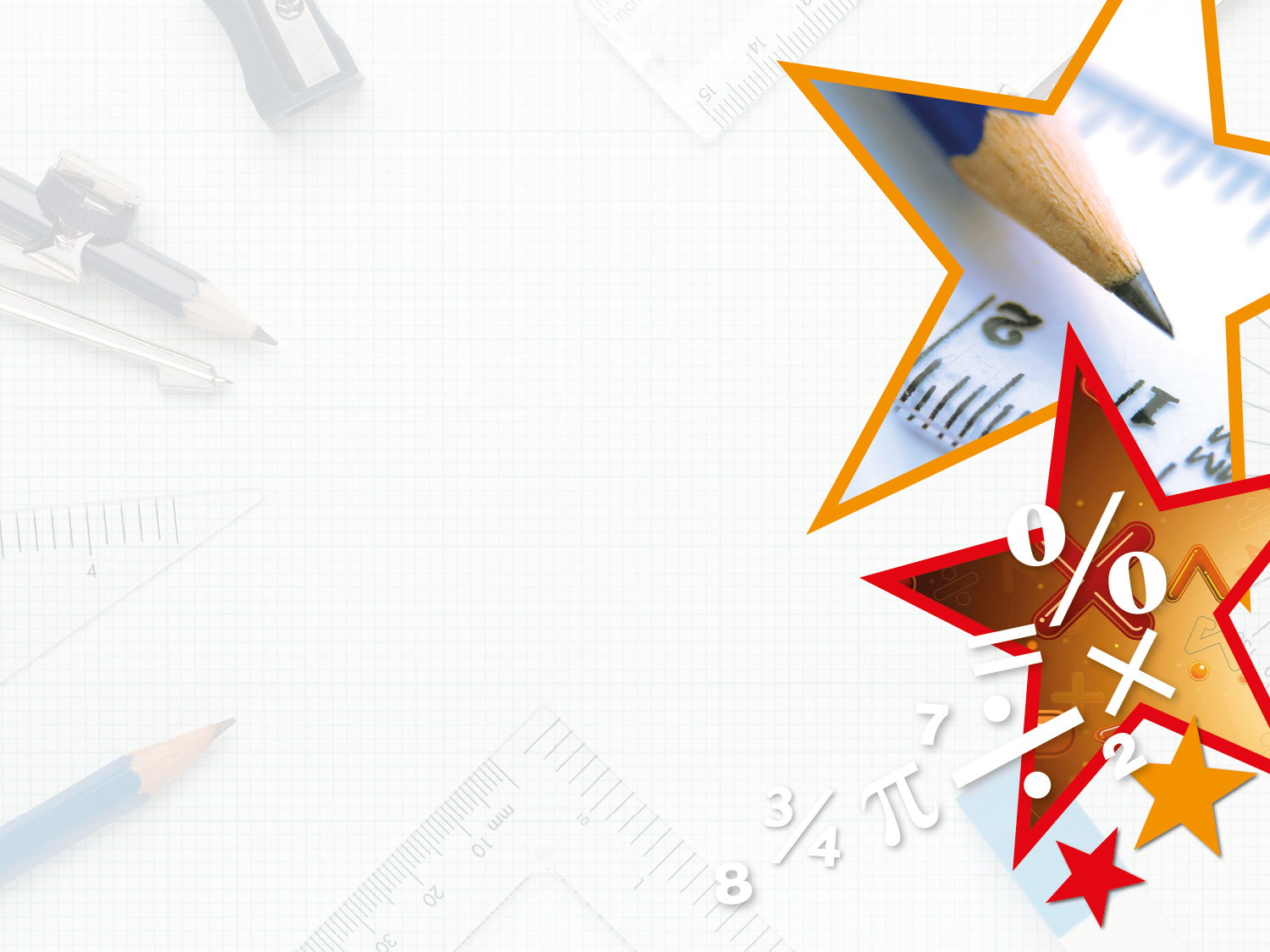 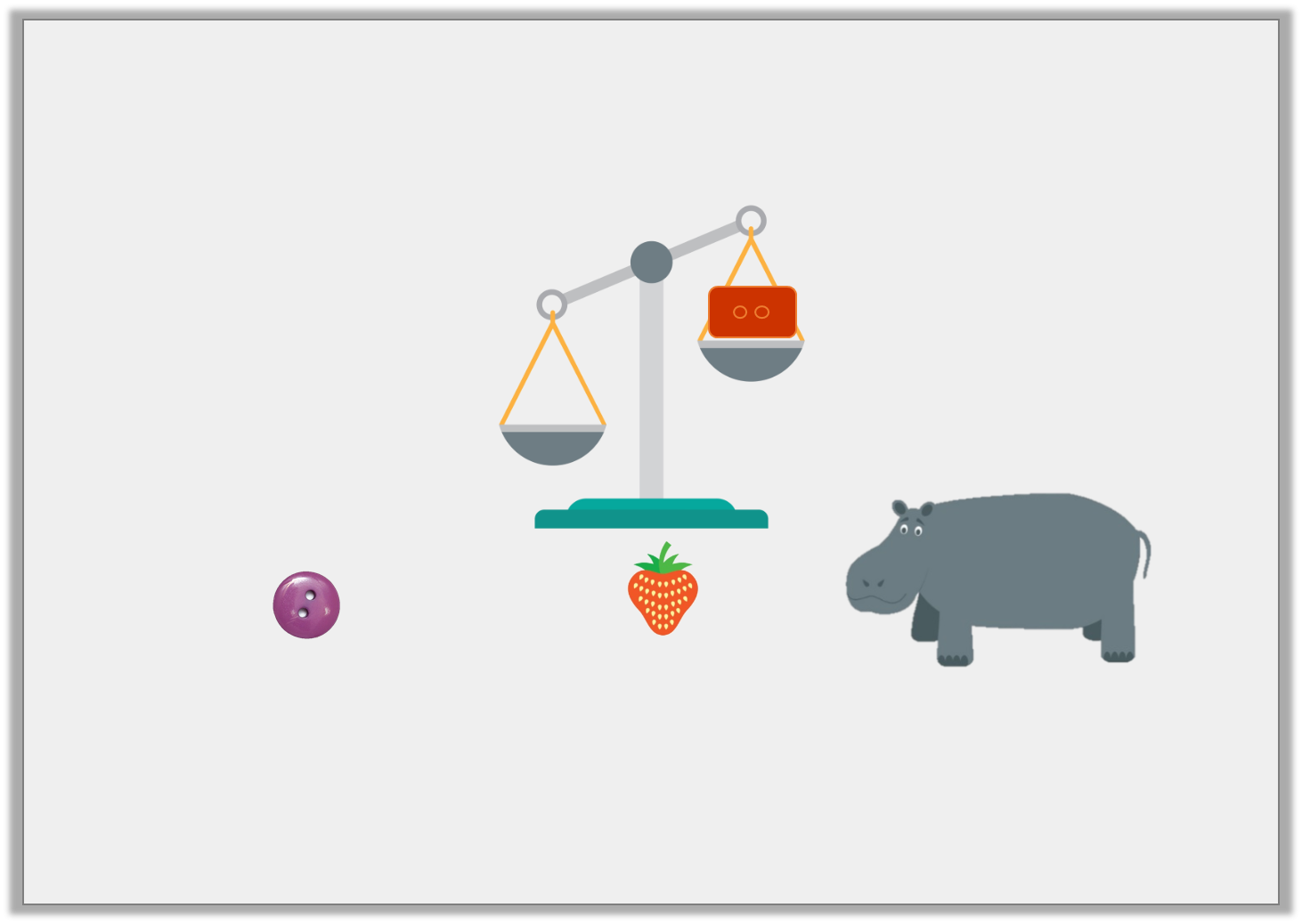 Reasoning 2

Isla wants an object that will be heavier than the brick.
 Which item should she choose and why?
Y1
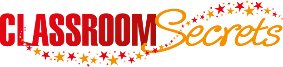 © Classroom Secrets Limited 2019
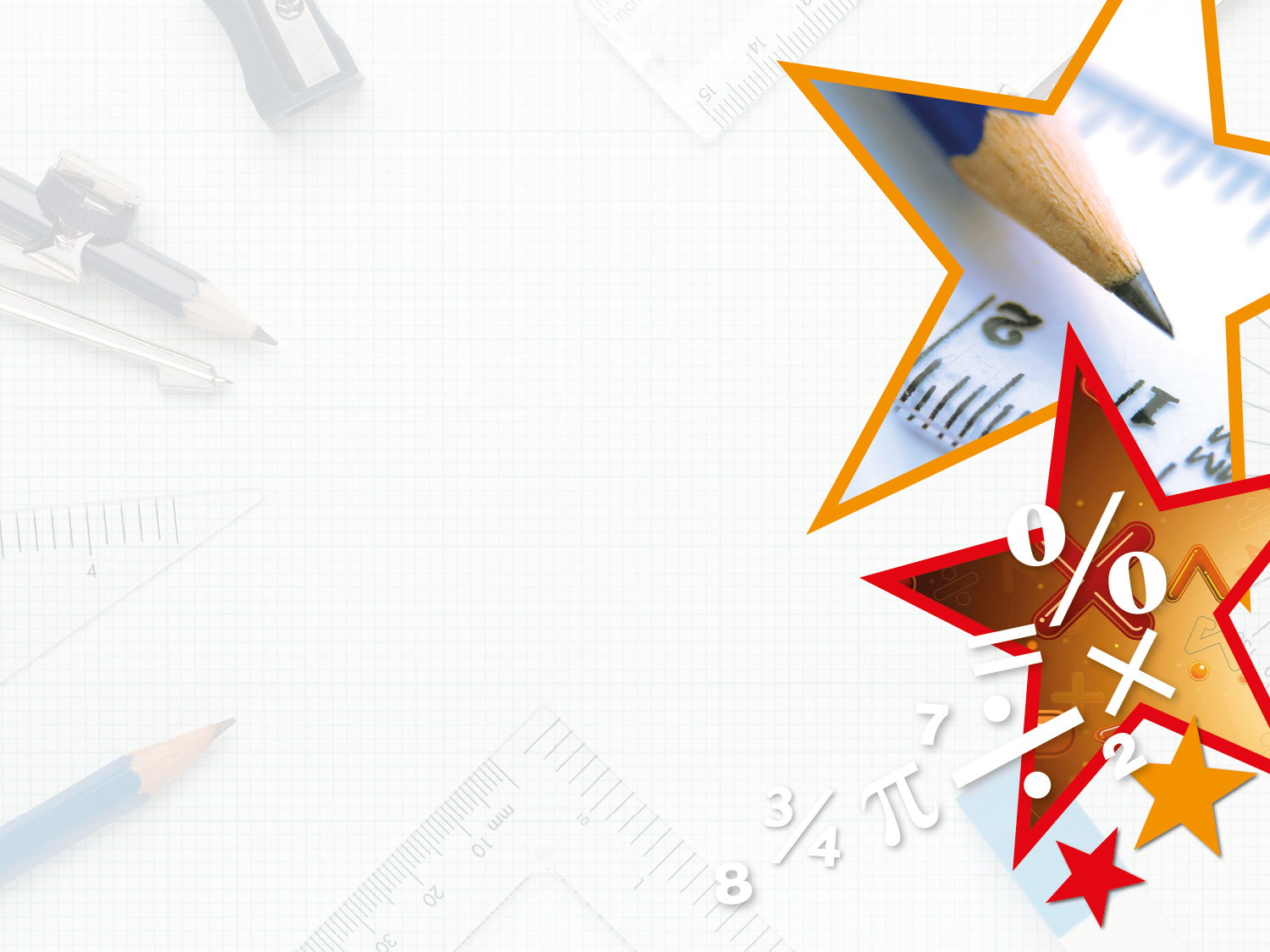 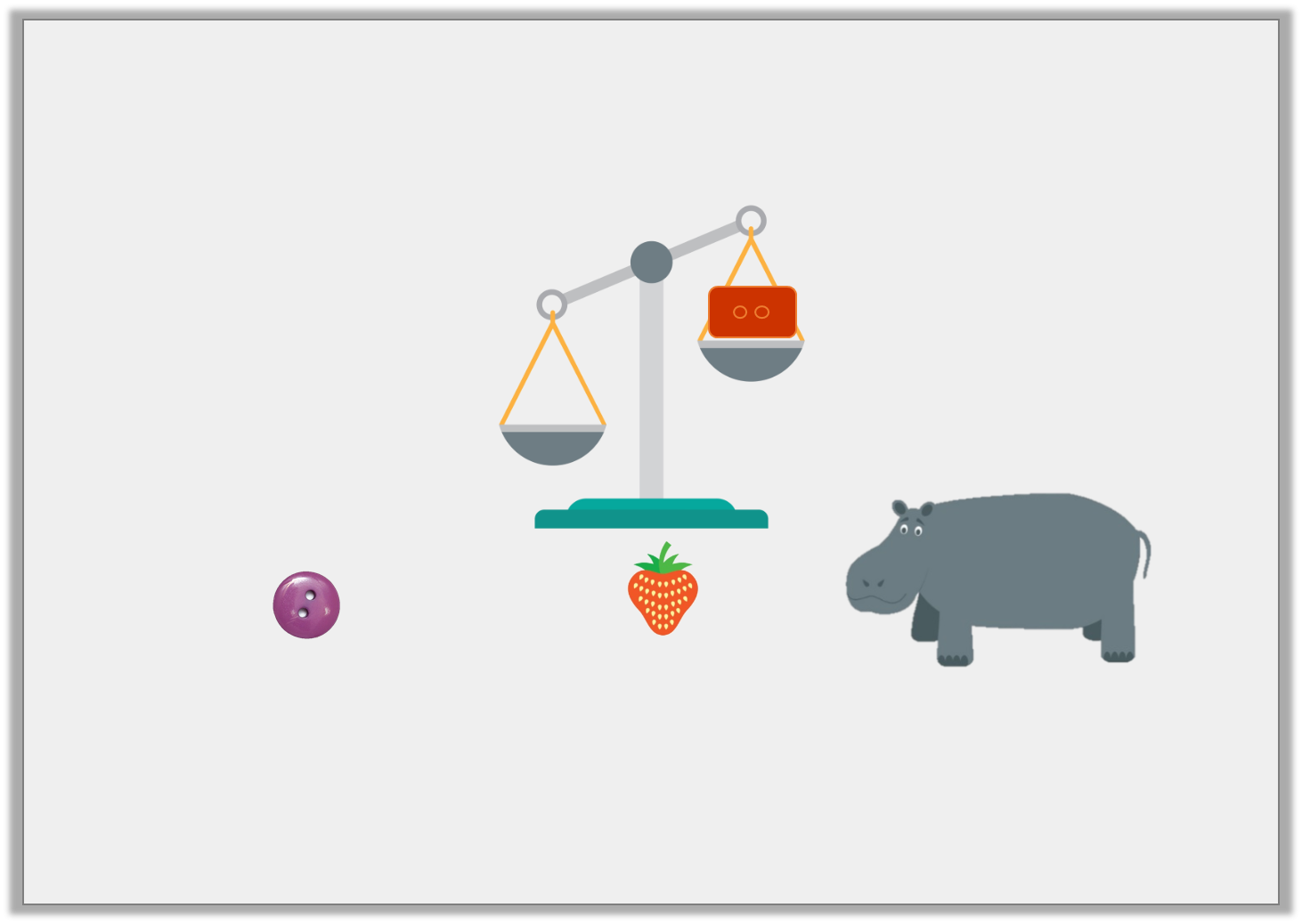 Reasoning 2

Isla wants an object that will be heavier than the brick.
 Which item should she choose and why?













Isla should choose C because…
Y1
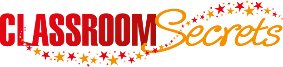 © Classroom Secrets Limited 2019
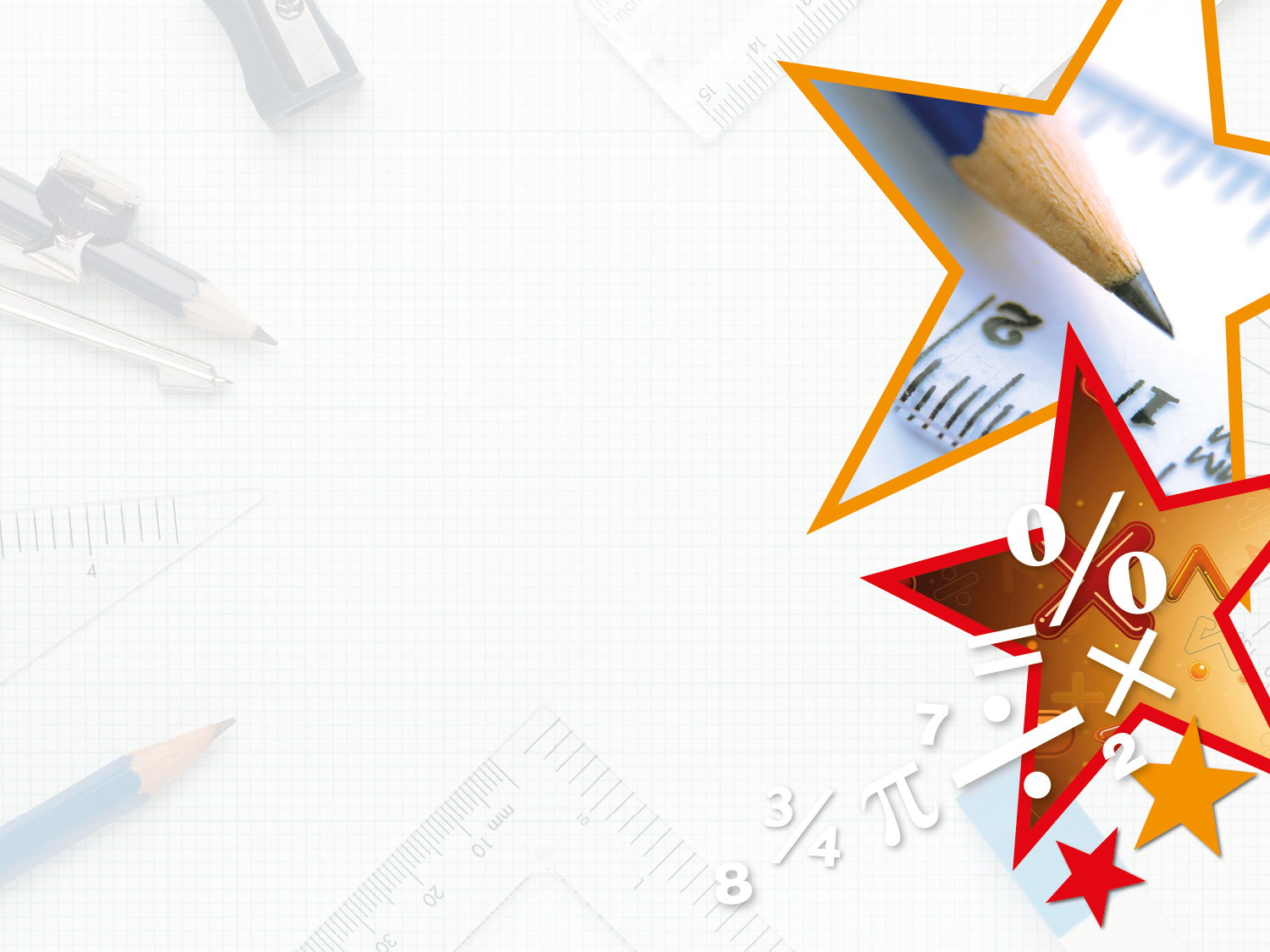 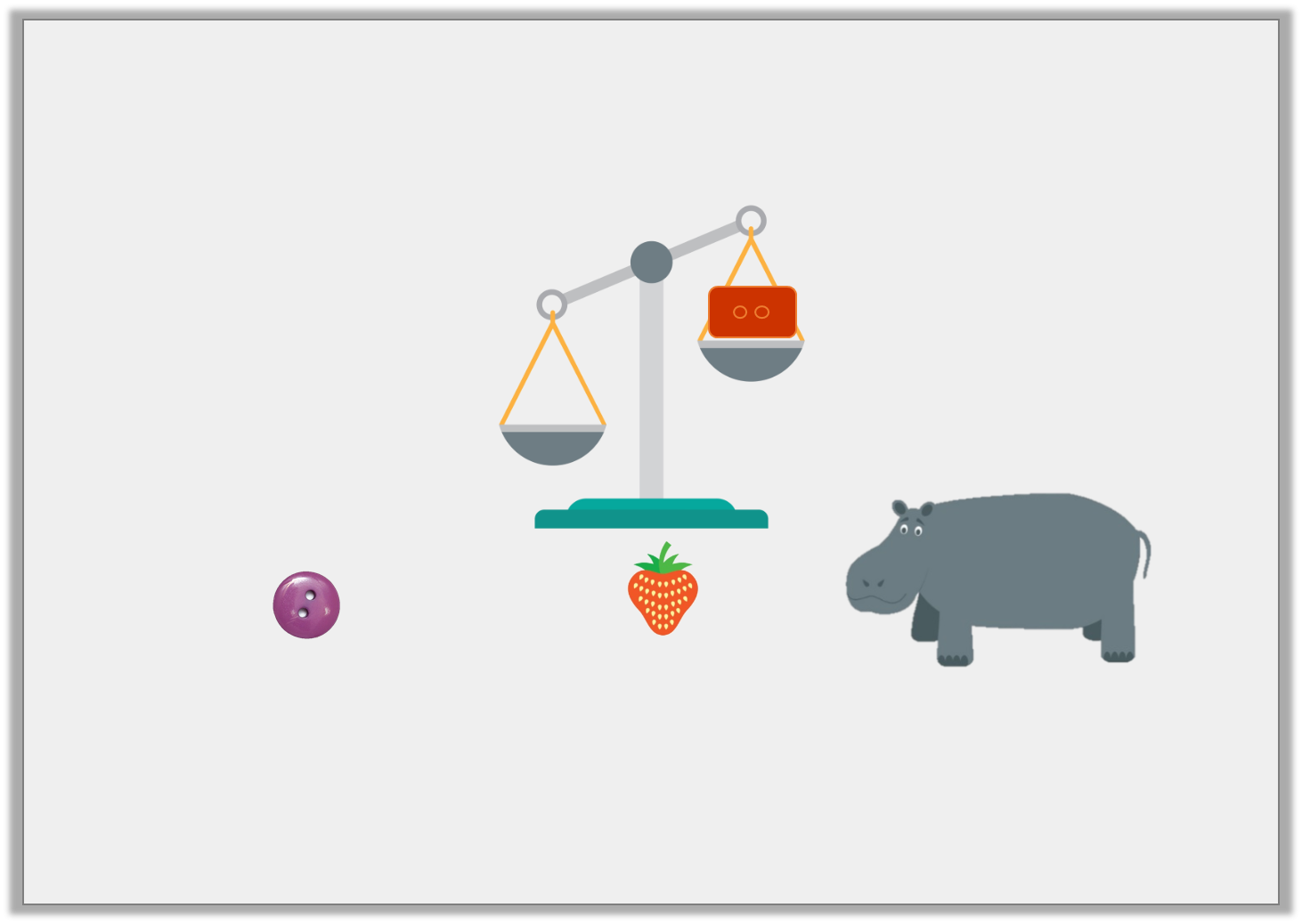 Reasoning 2

Isla wants an object that will be heavier than the brick.
 Which item should she choose and why?













Isla should choose C because a hippo would be the heaviest out of all of the items.
Y1
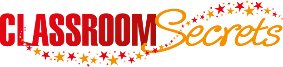 © Classroom Secrets Limited 2019
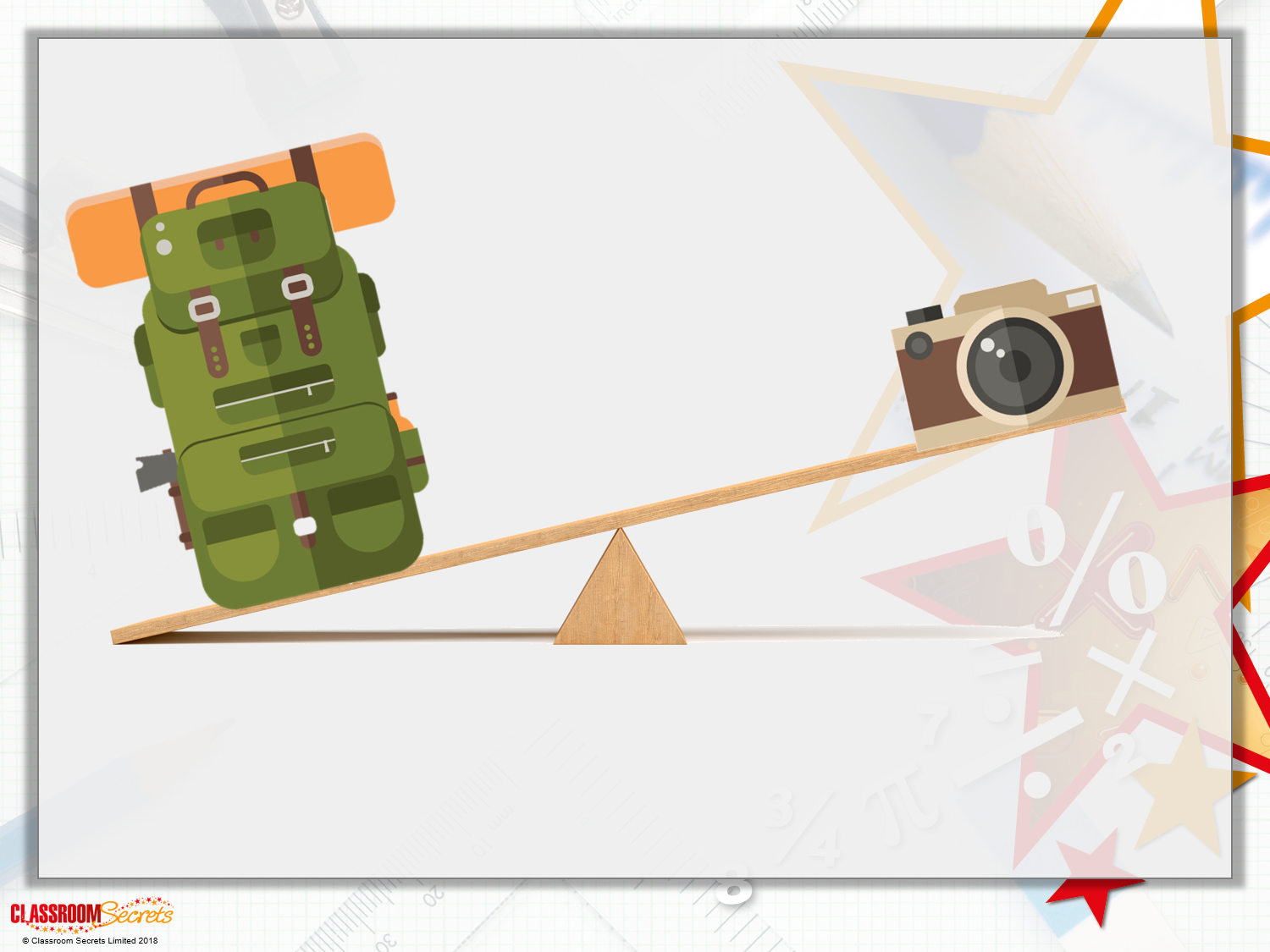 Reasoning 1

True or false?












Explain your answer.
Y2
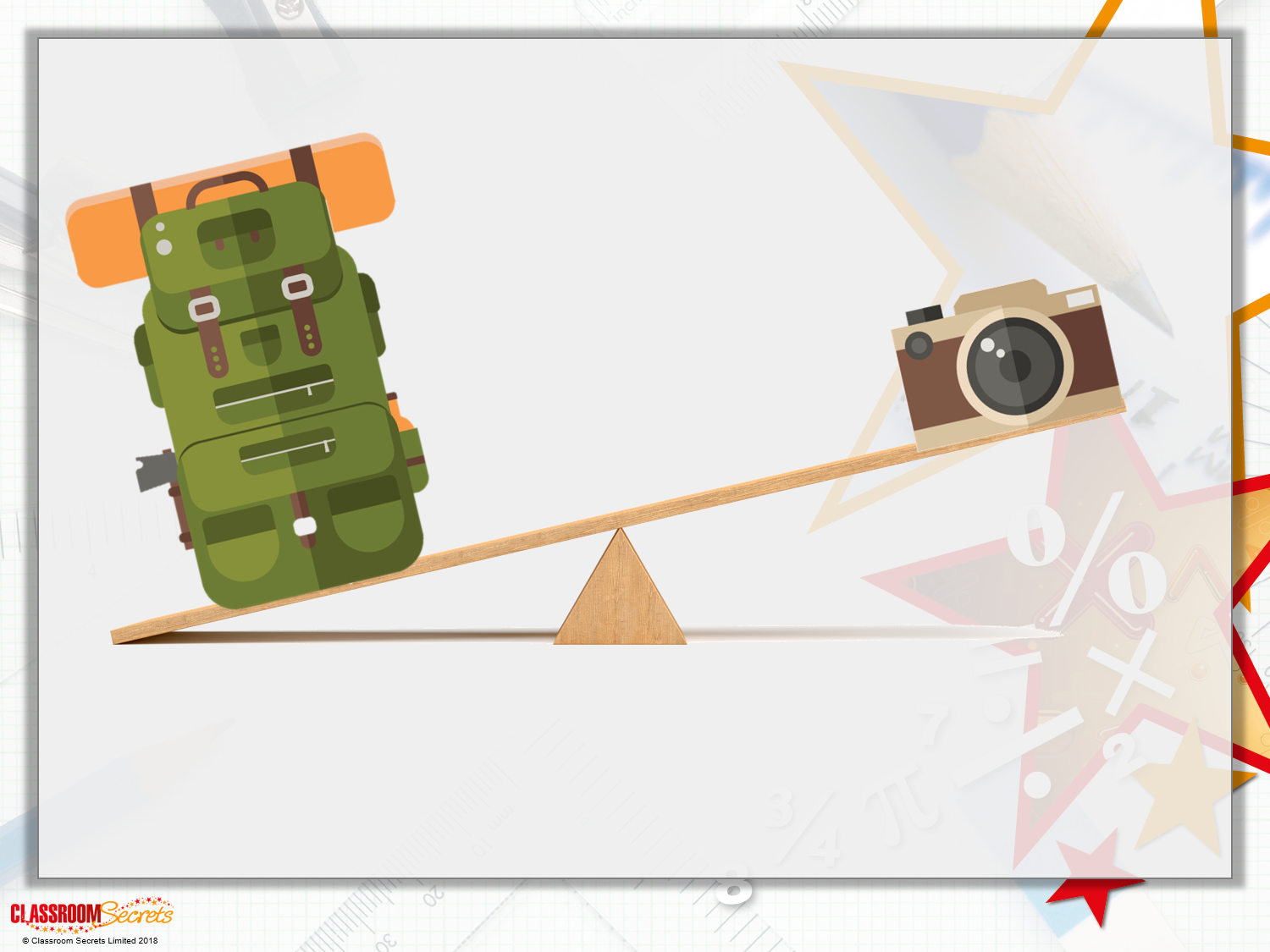 Reasoning 1

True or false?












Explain your answer.
True, because...
Y2
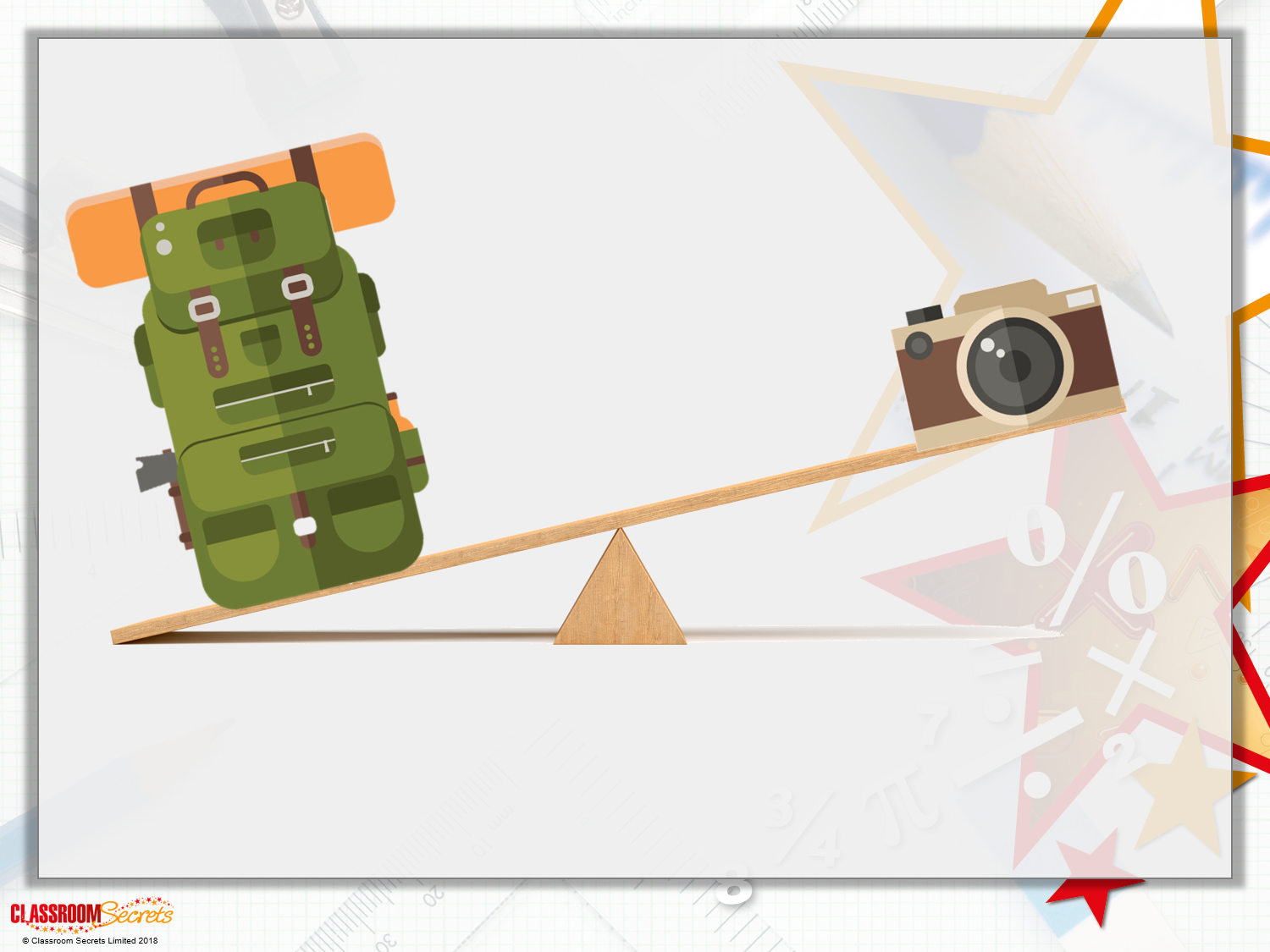 Reasoning 1

True or false?












Explain your answer.
True, because the scale shows the backpack is heavier than the camera. A backpack full of equipment would be heavier than one camera.
Y2
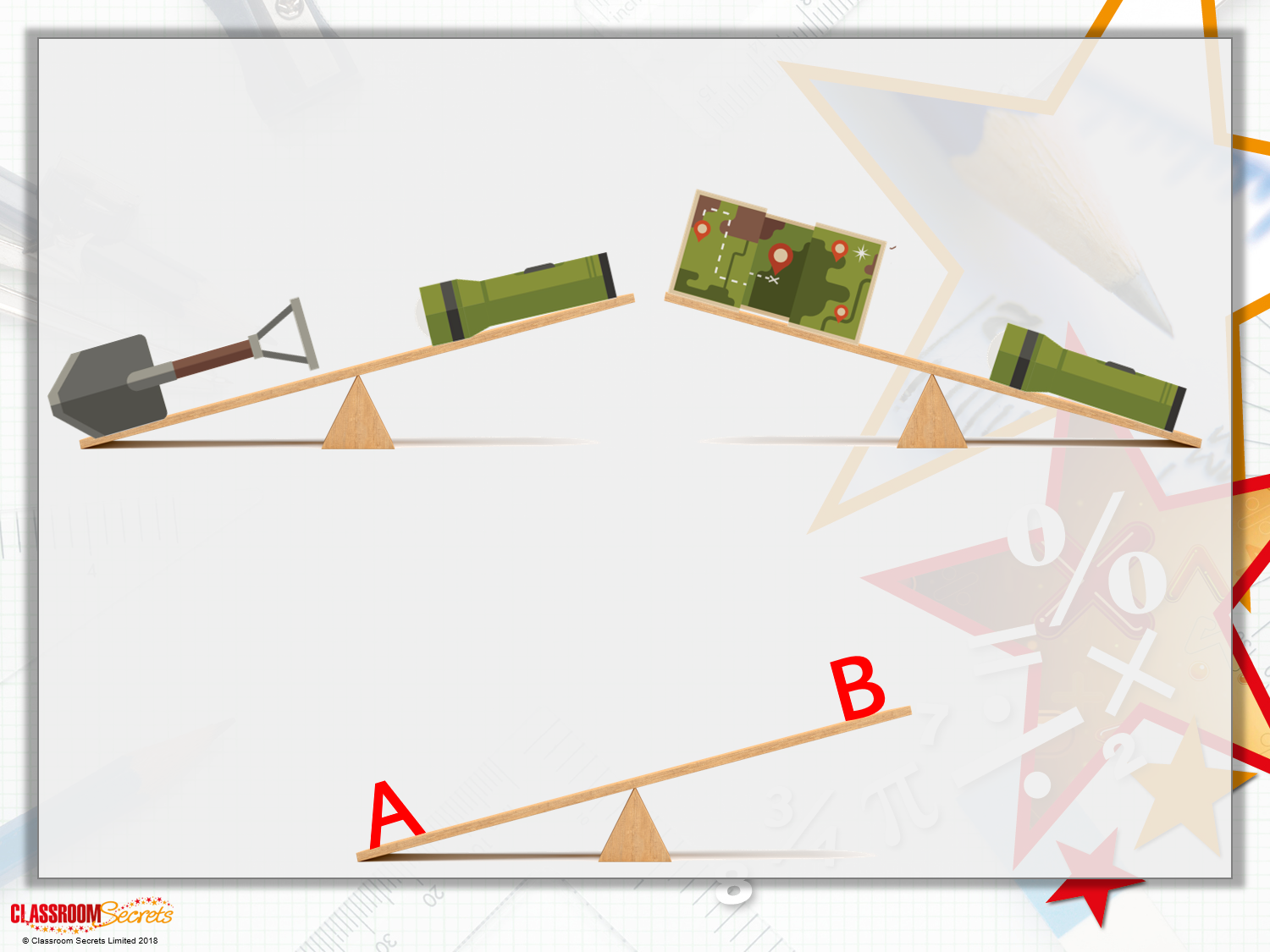 Problem Solving 1

Look at the scales below.








Use one item from each scale above to make the scale below correct.  Which item goes in place of each letter?
Y2
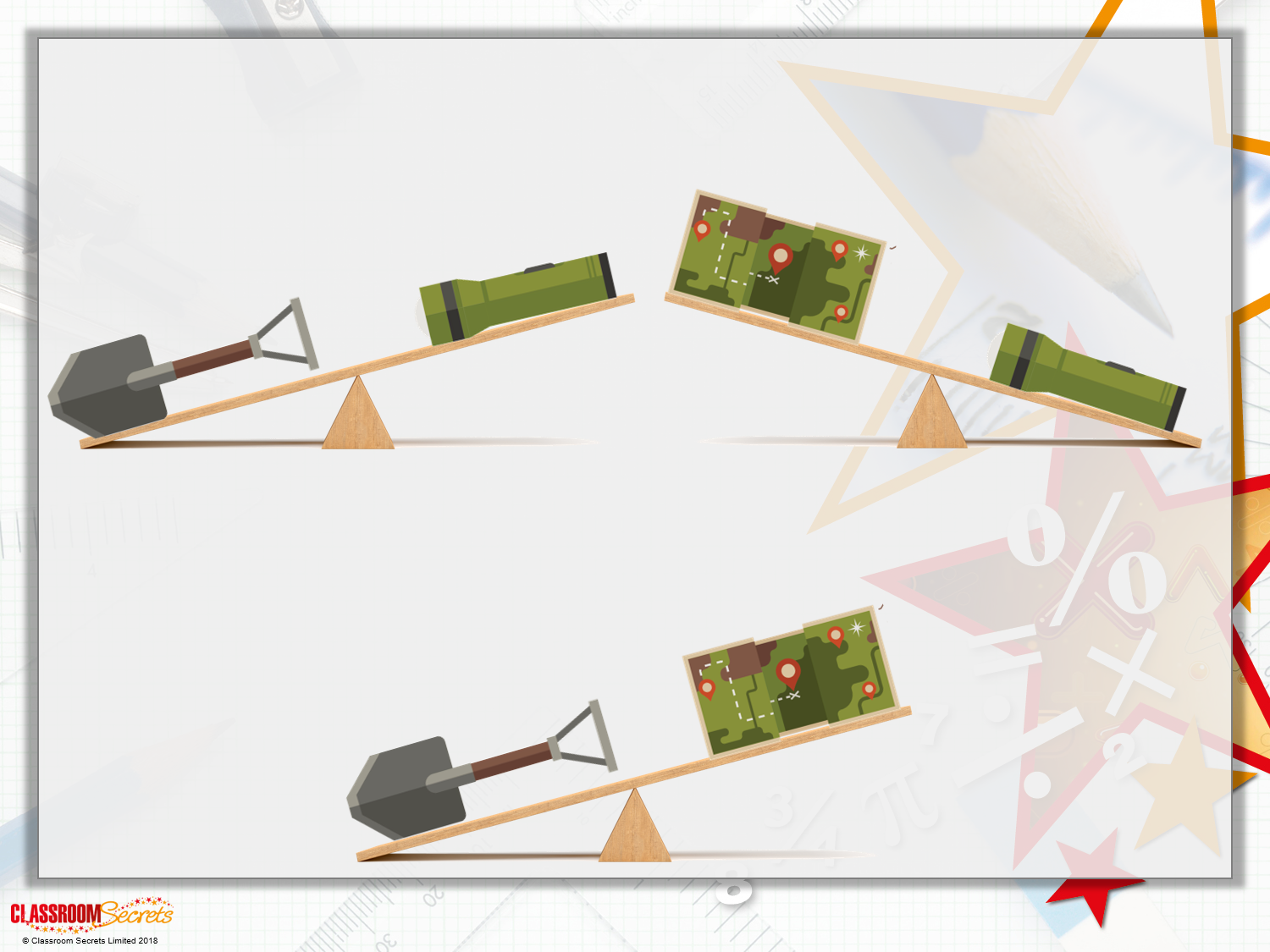 Problem Solving 1

Look at the scales below.








Use one item from each scale above to make the scale below correct.  Which item goes in place of each letter?
Y2
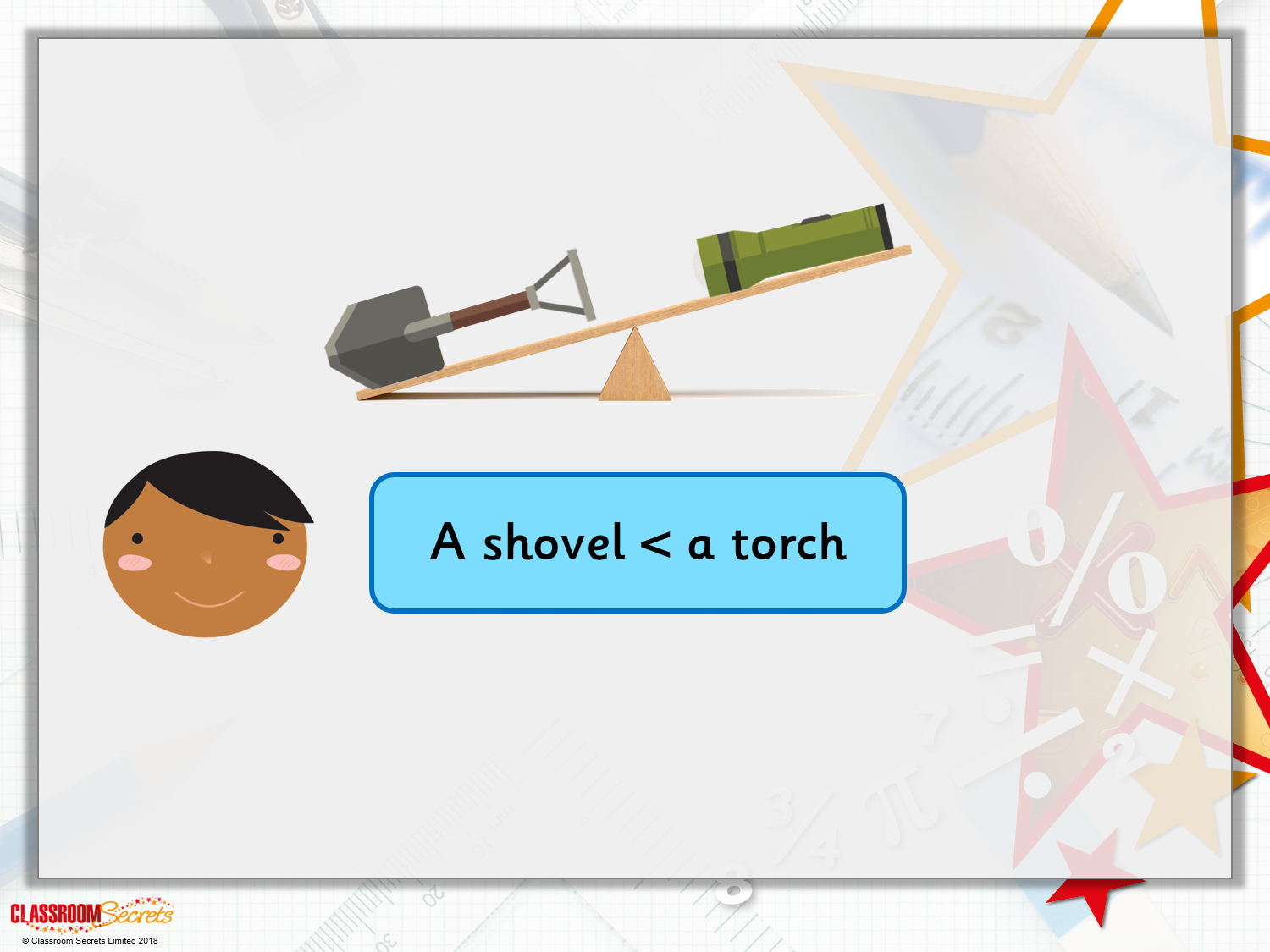 Reasoning 2

Ishmael looks at the items on the scales.  He writes,












Is he correct? Explain your answer.
Y2
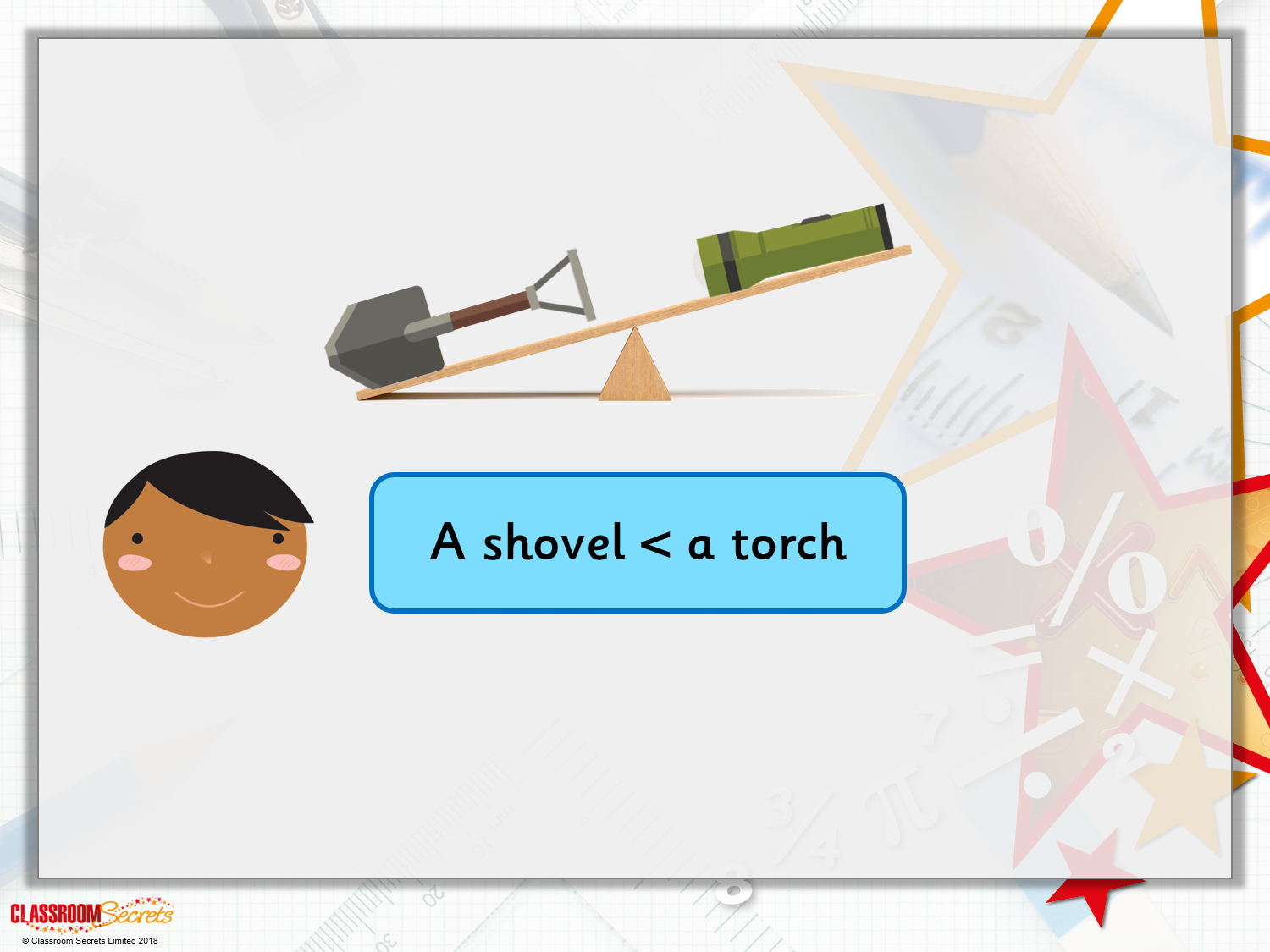 Reasoning 2

Ishmael looks at the items on the scales.  He writes,












Is he correct? Explain your answer. 
Ishmael is wrong because...
Y2
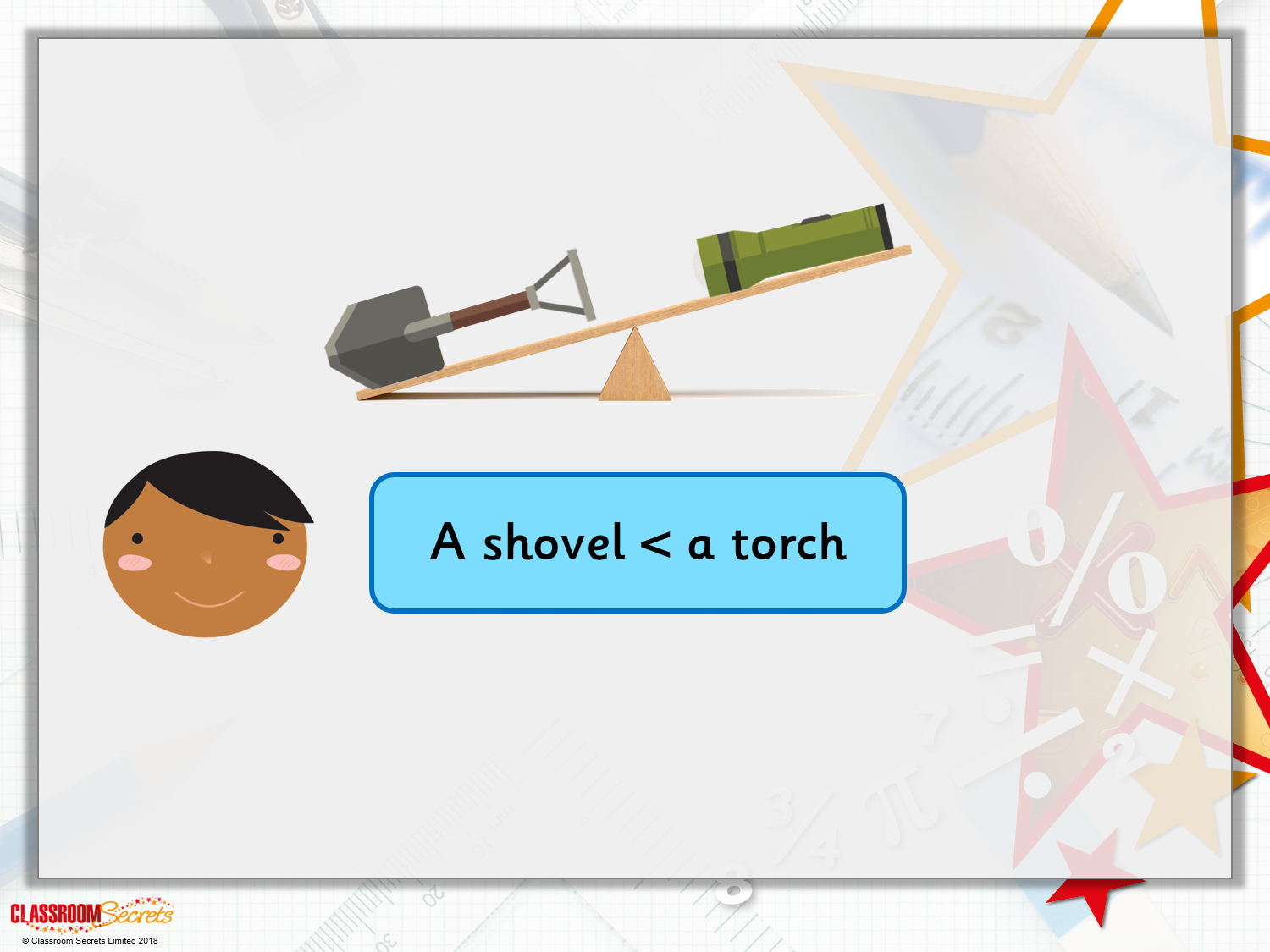 Reasoning 2

Ishmael looks at the items on the scales.  He writes,












Is he correct? Explain your answer. 
Ishmael has used the wrong symbol, he has written the shovel is less than the torch. The shovel is actually heavier than the torch so he should have written, a shovel > a torch.
Y2